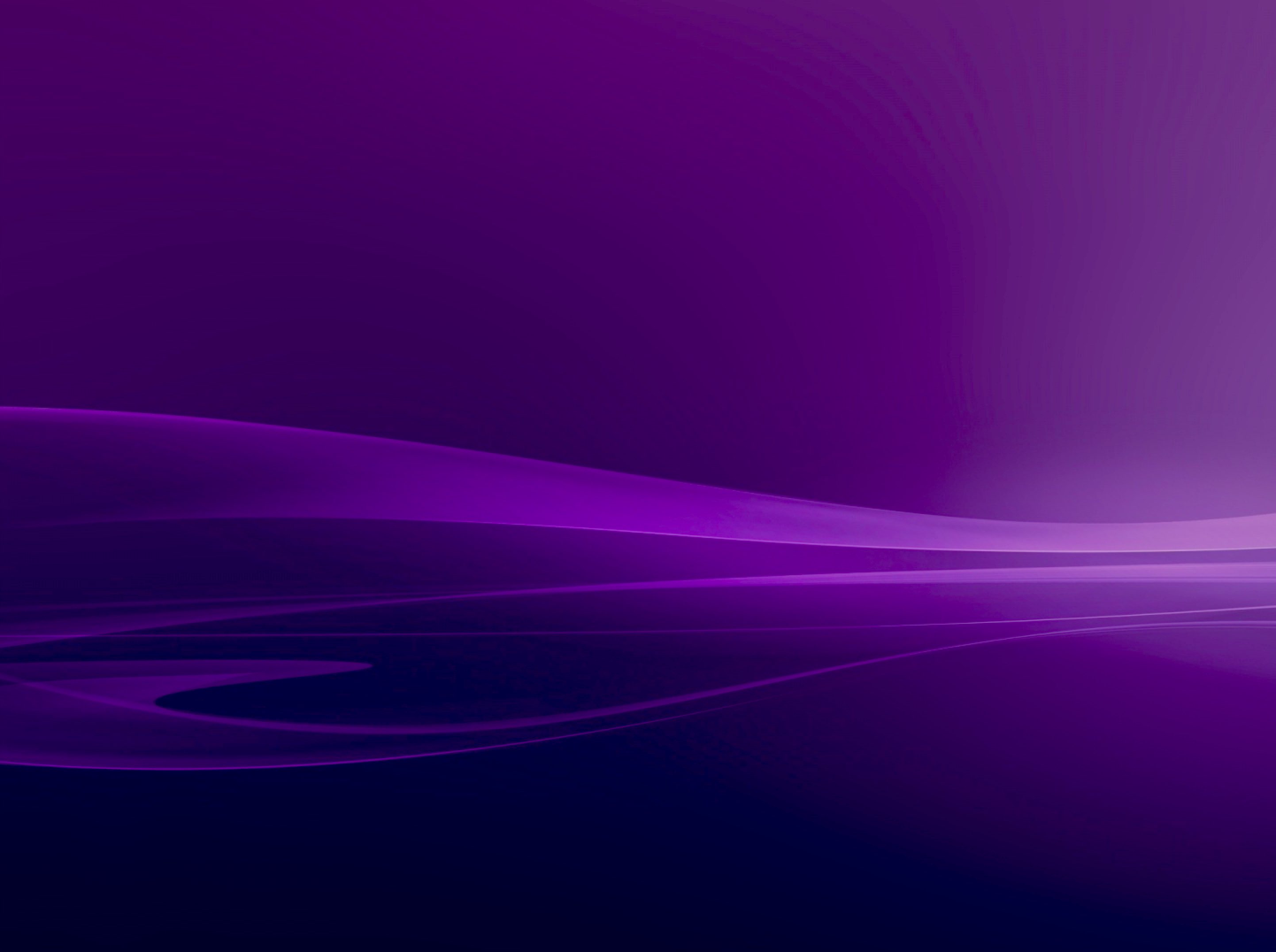 Песенное служение
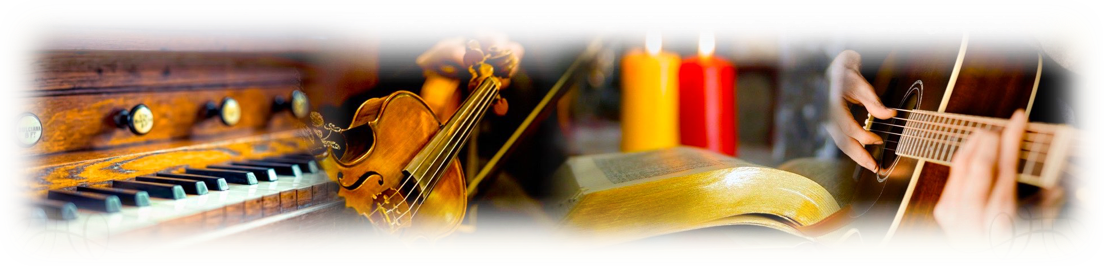 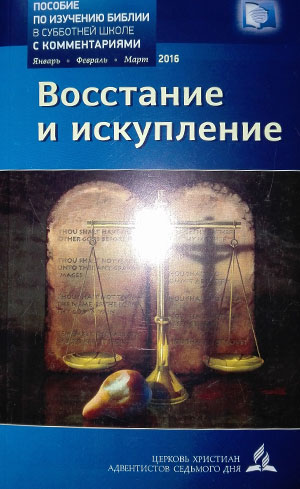 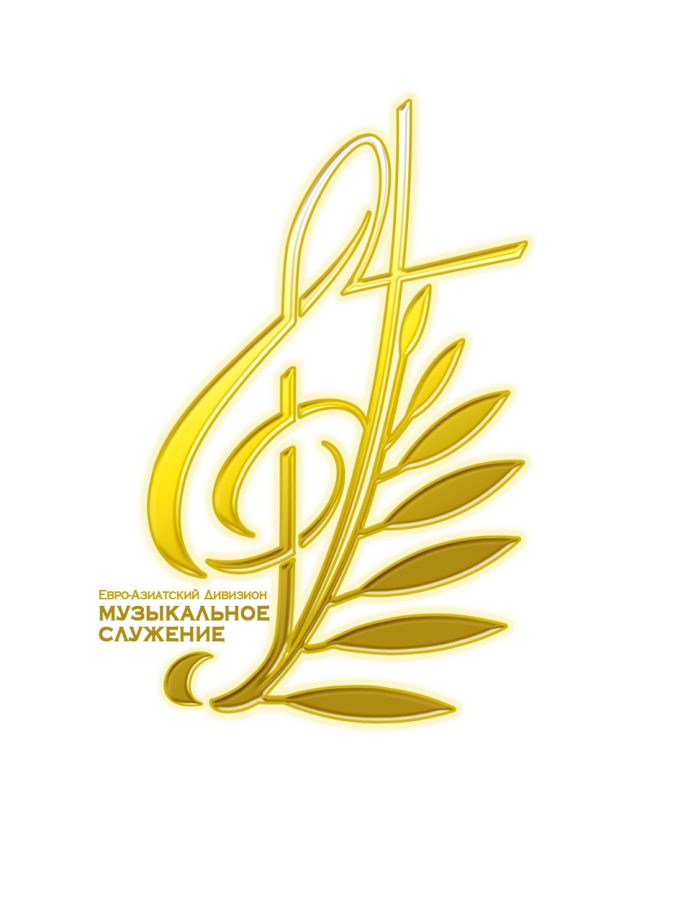 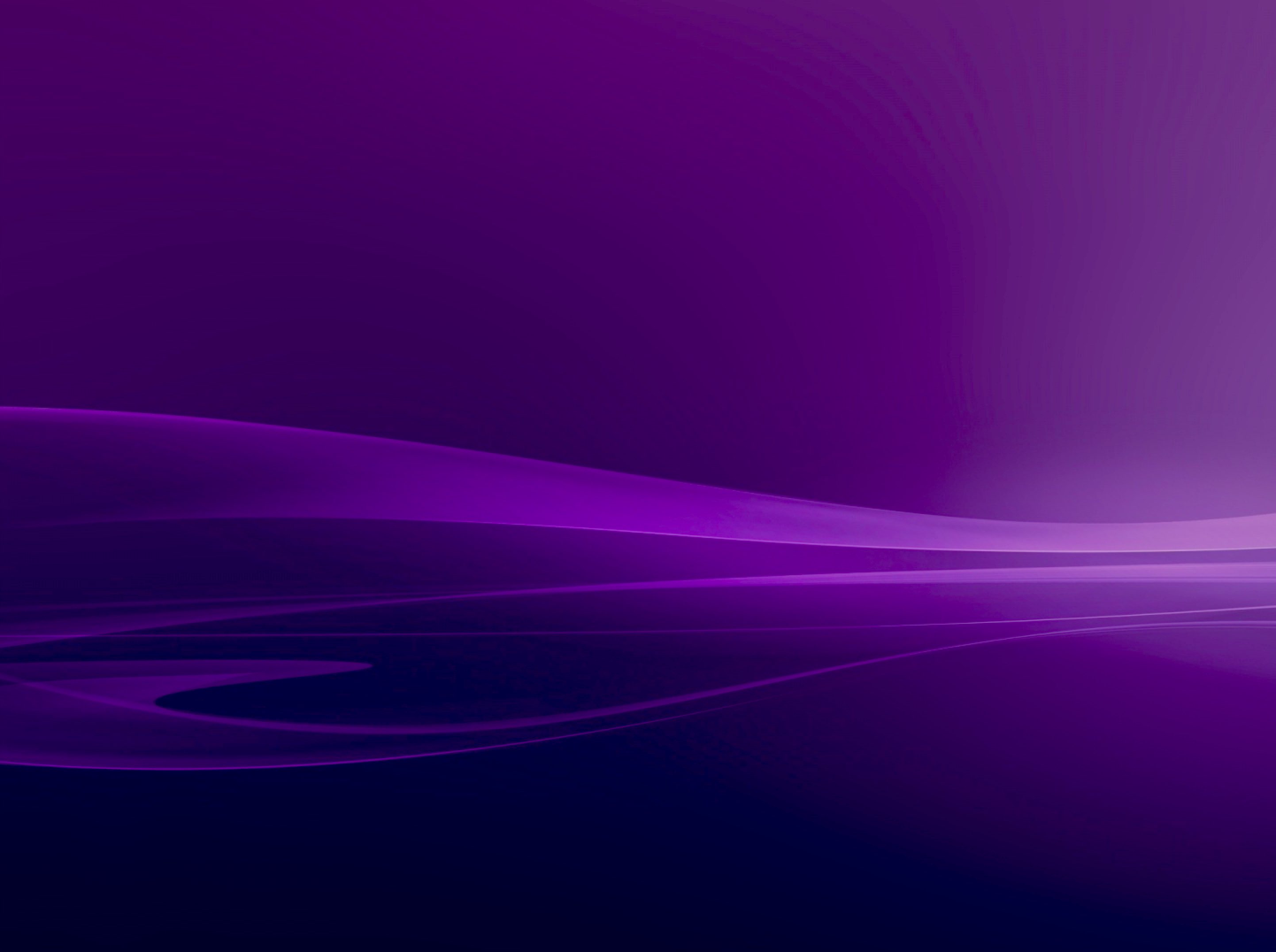 Радостьи благодаренье
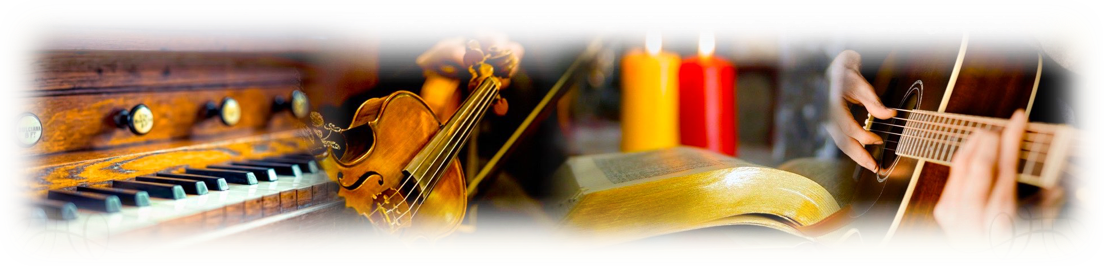 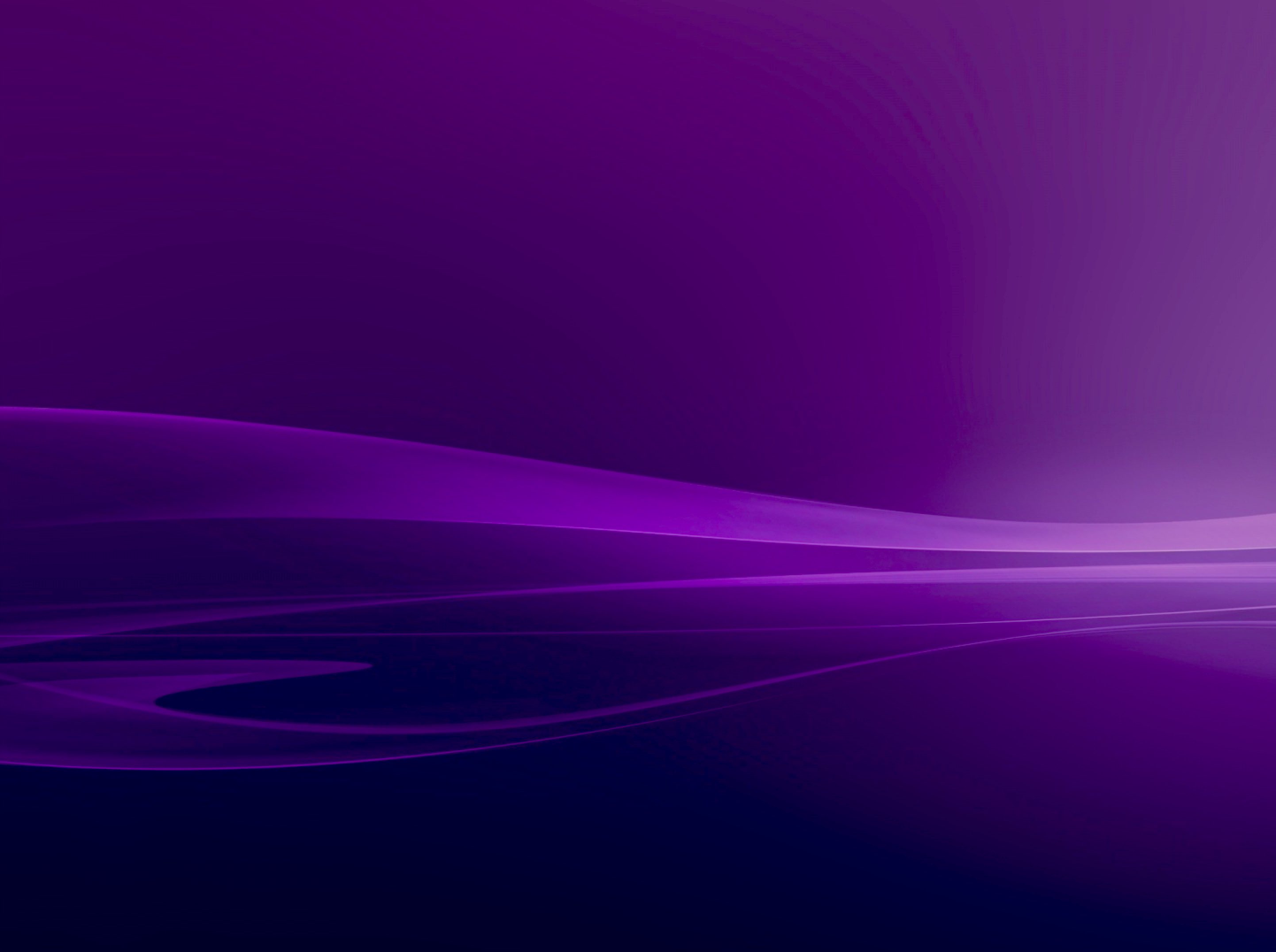 Радость и благодареньеДа наполнят все сердца;Бог своими называетНас с любовию Отца.
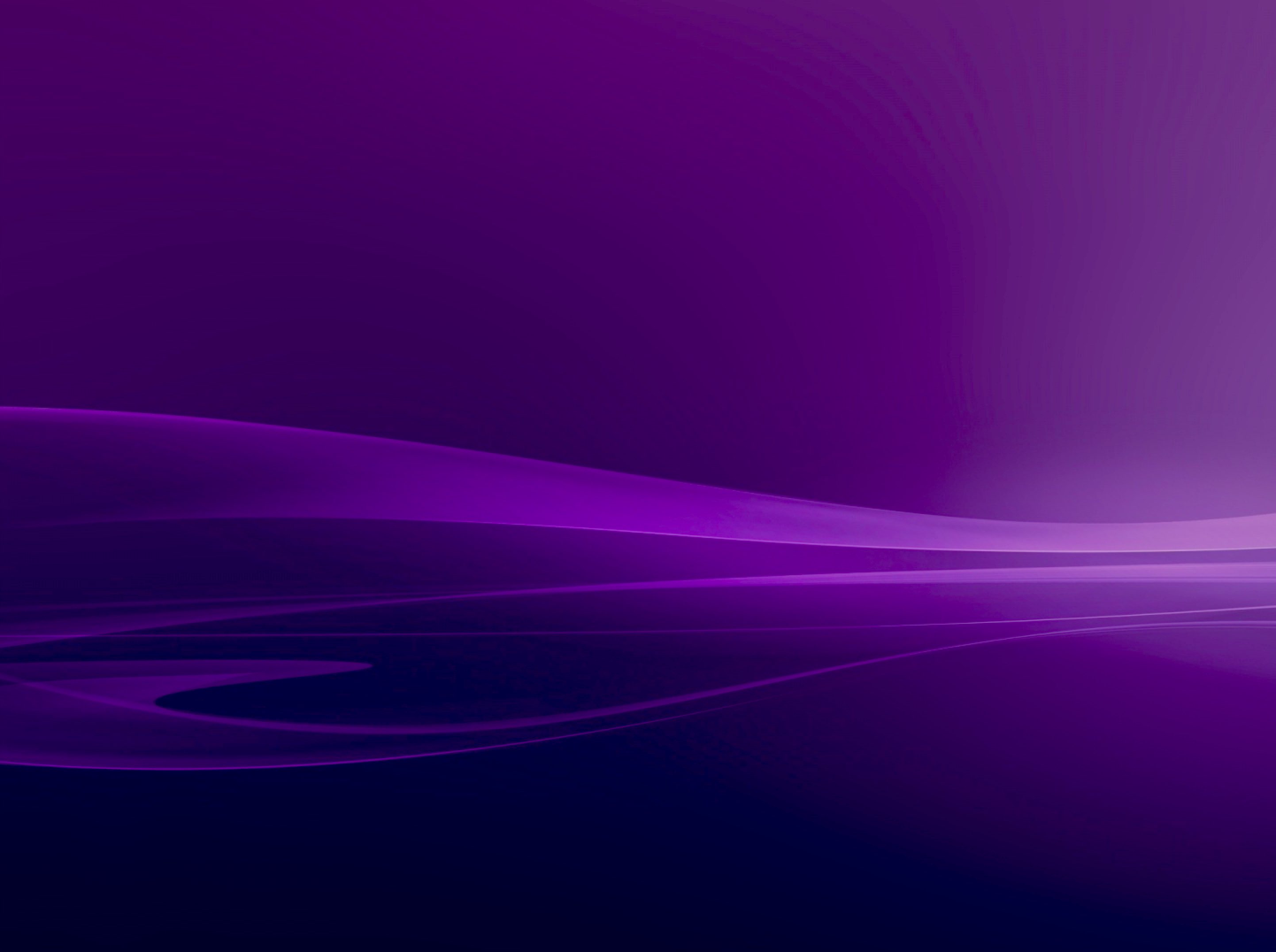 Припев: 

Радость, радость постоянноДа наполнит все сердца.Солнце радует нас непрестанно,Будем радостны всегда.
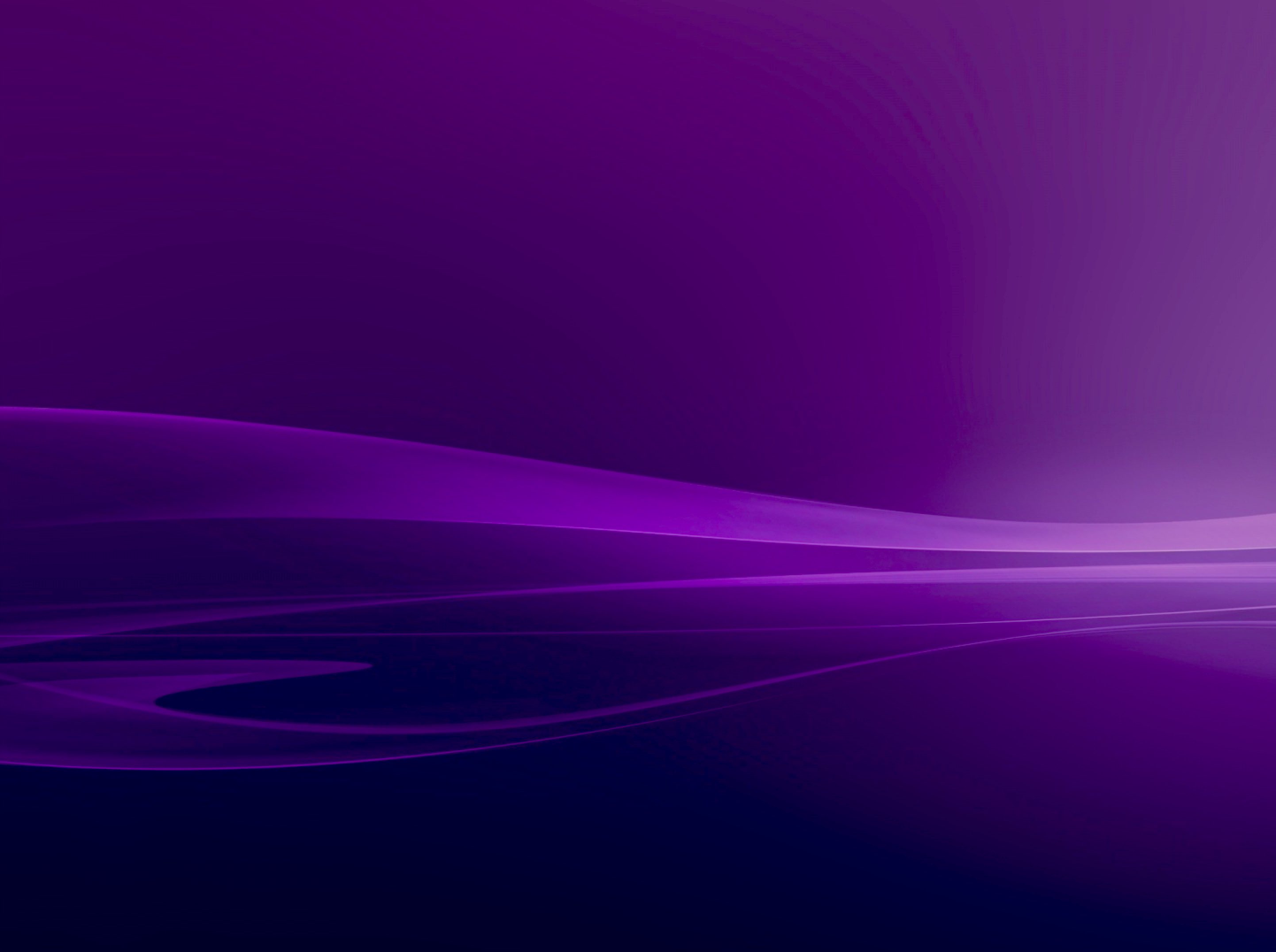 Бог нас всехберёт за руки,Помогает нам в борьбе;Милость каждыйдень даруя,Привлекает всех к Себе.
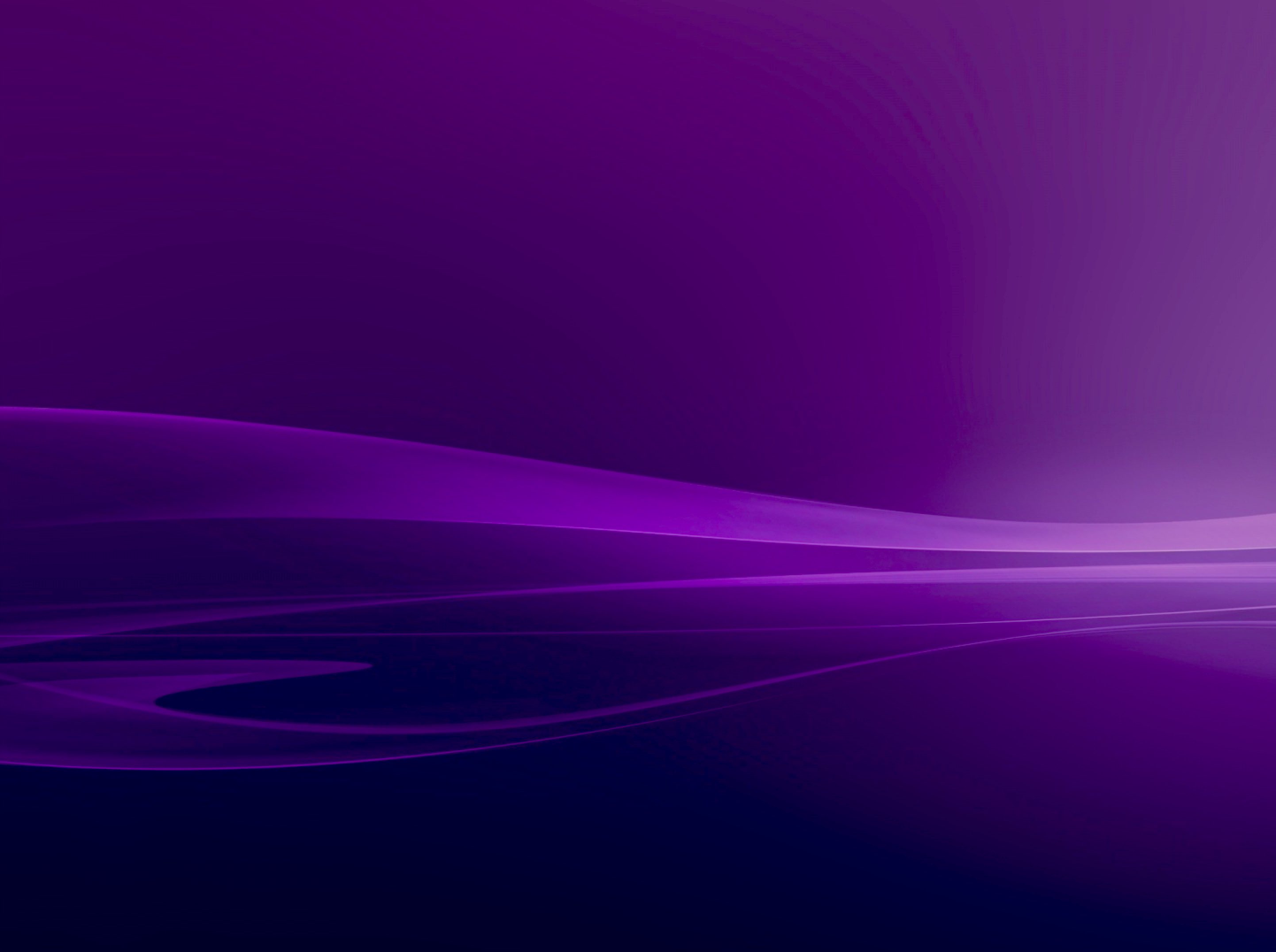 Припев: 

Радость, радость постоянноДа наполнит все сердца.Солнце радует нас непрестанно,Будем радостны всегда.
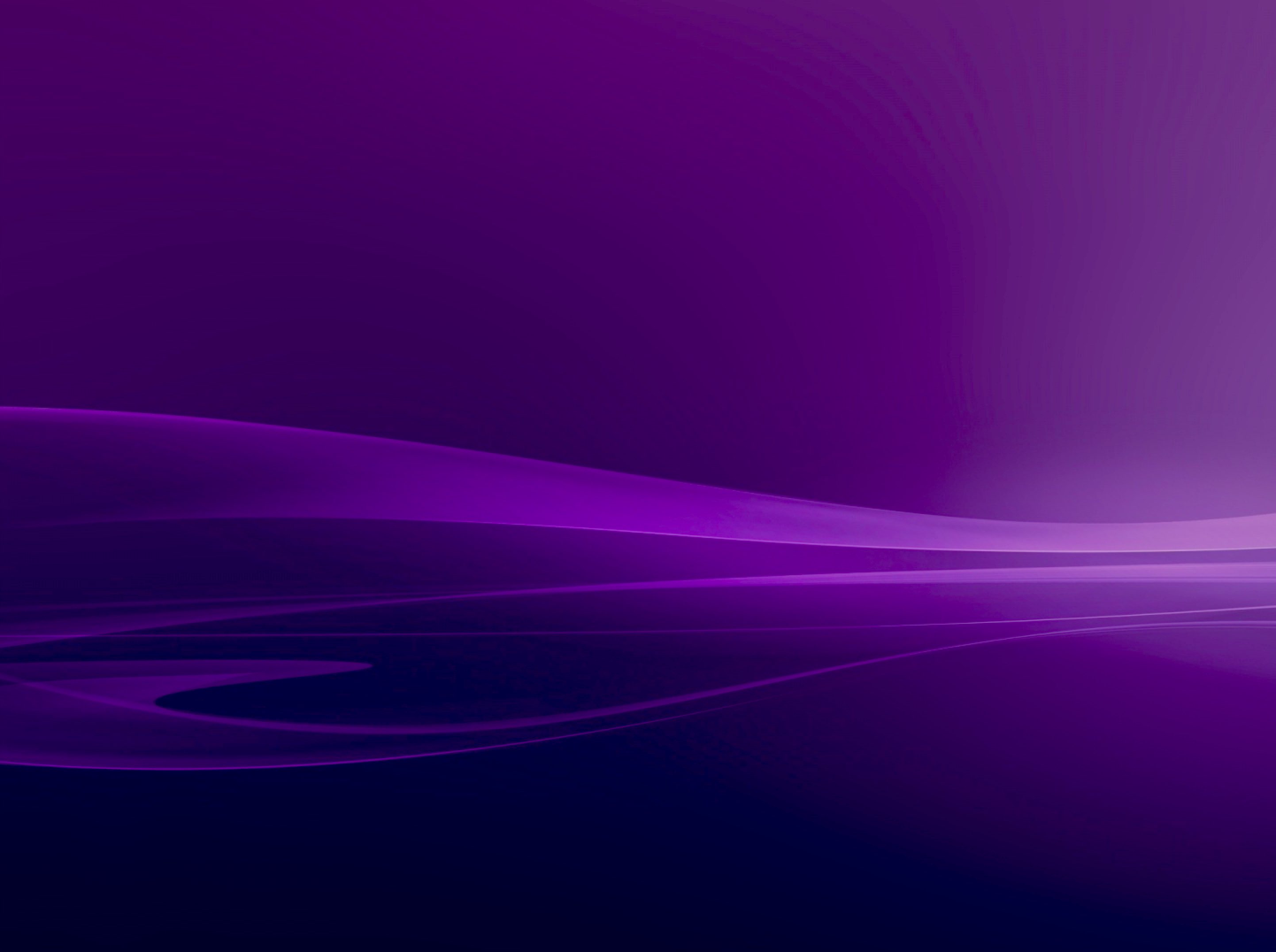 Праведных Он охраняетСильной,мощною рукой,Силы ихОн подкрепляетИ даёт душе покой.
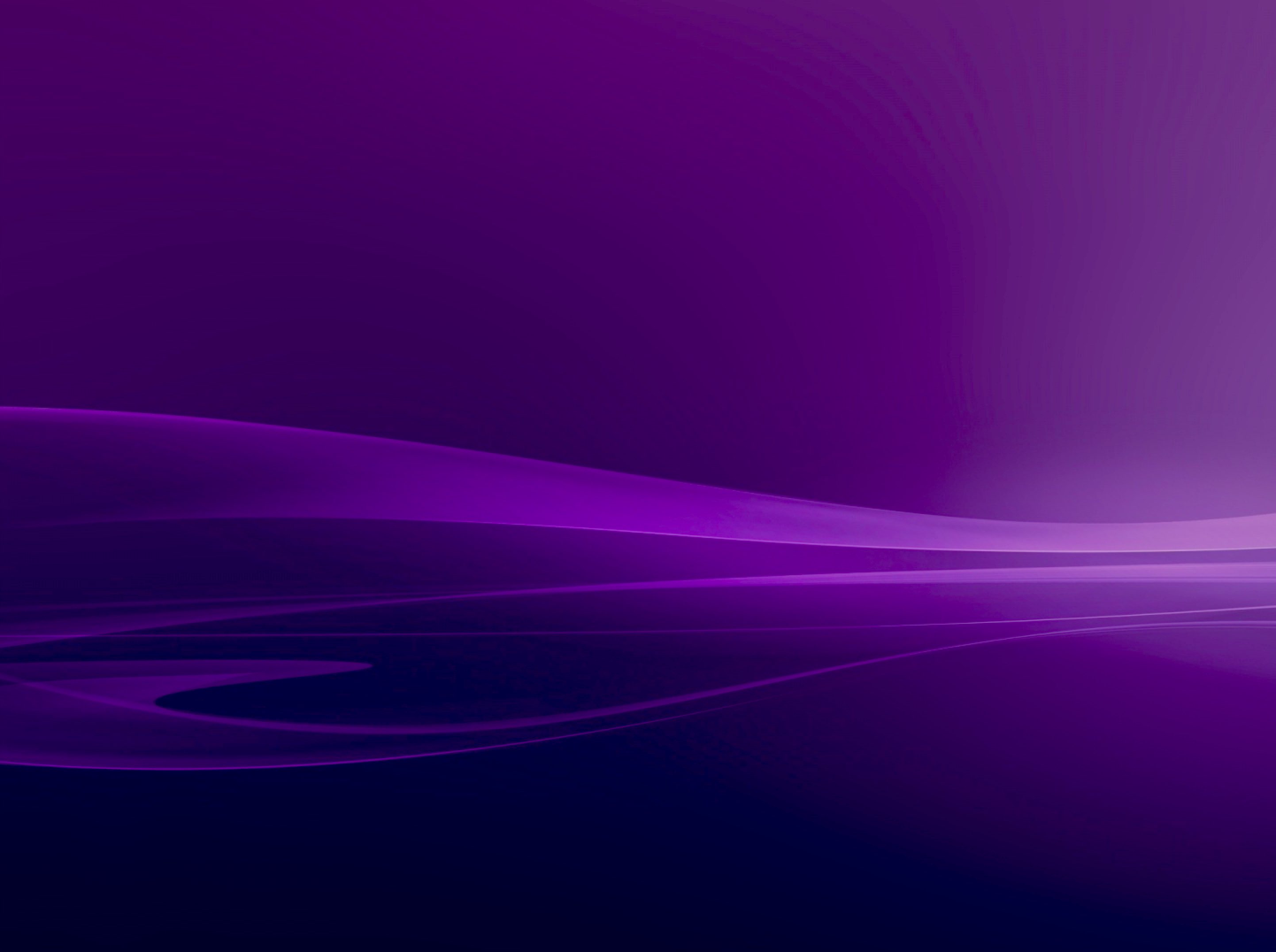 Припев: 

Радость, радость постоянноДа наполнит все сердца.Солнце радует нас непрестанно,Будем радостны всегда.
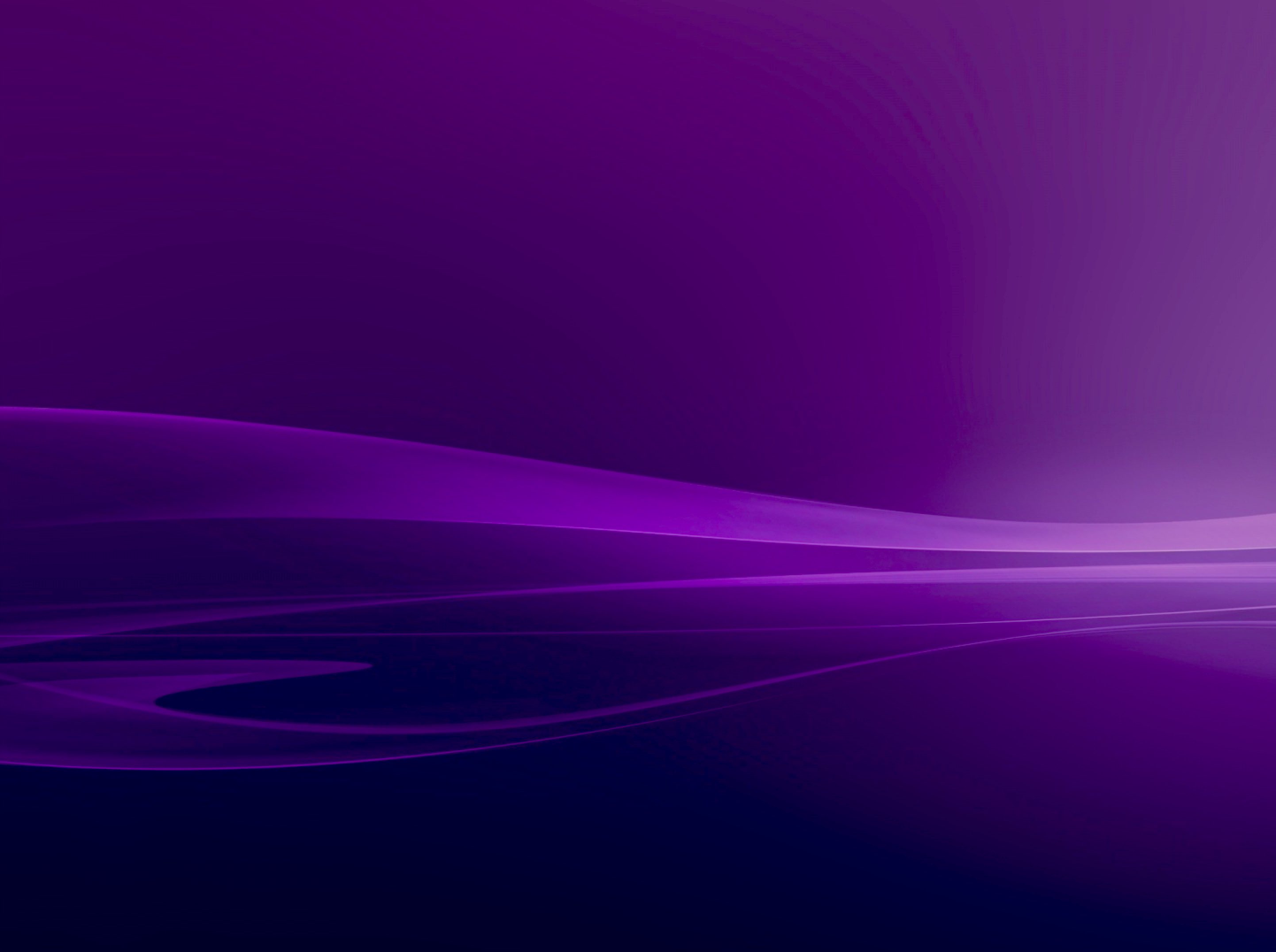 Где Богв сердцах живёт
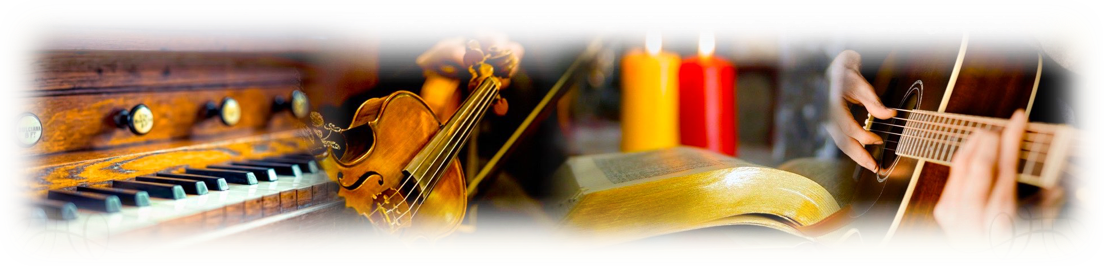 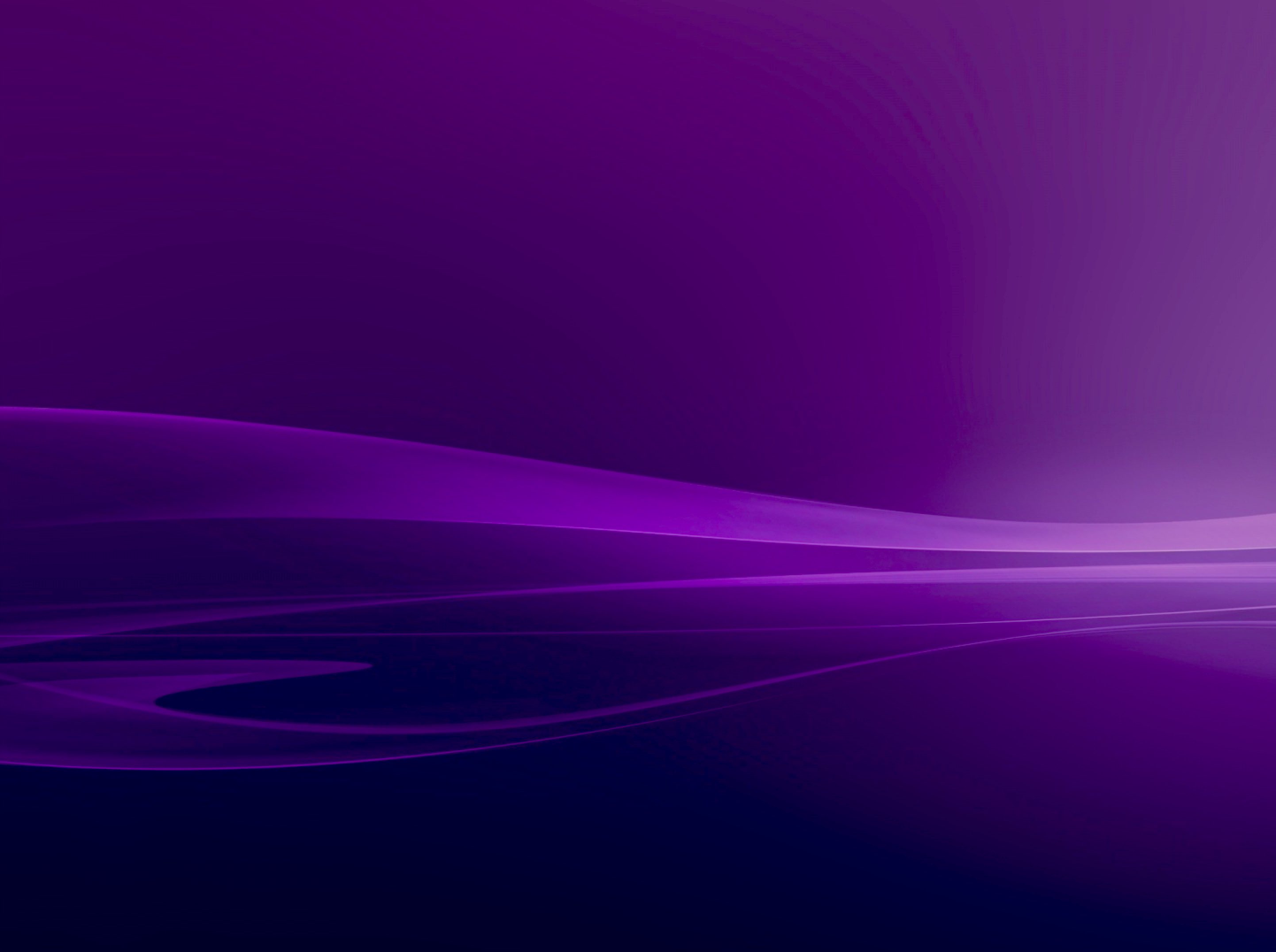 Где Бог в сердцах живёт, 
Там радость без забот. 
Как дивно имя Иисуса! 
Средь искушенья тьмы, 
Сомненья и борьбы 
Так дивно имя Иисуса.
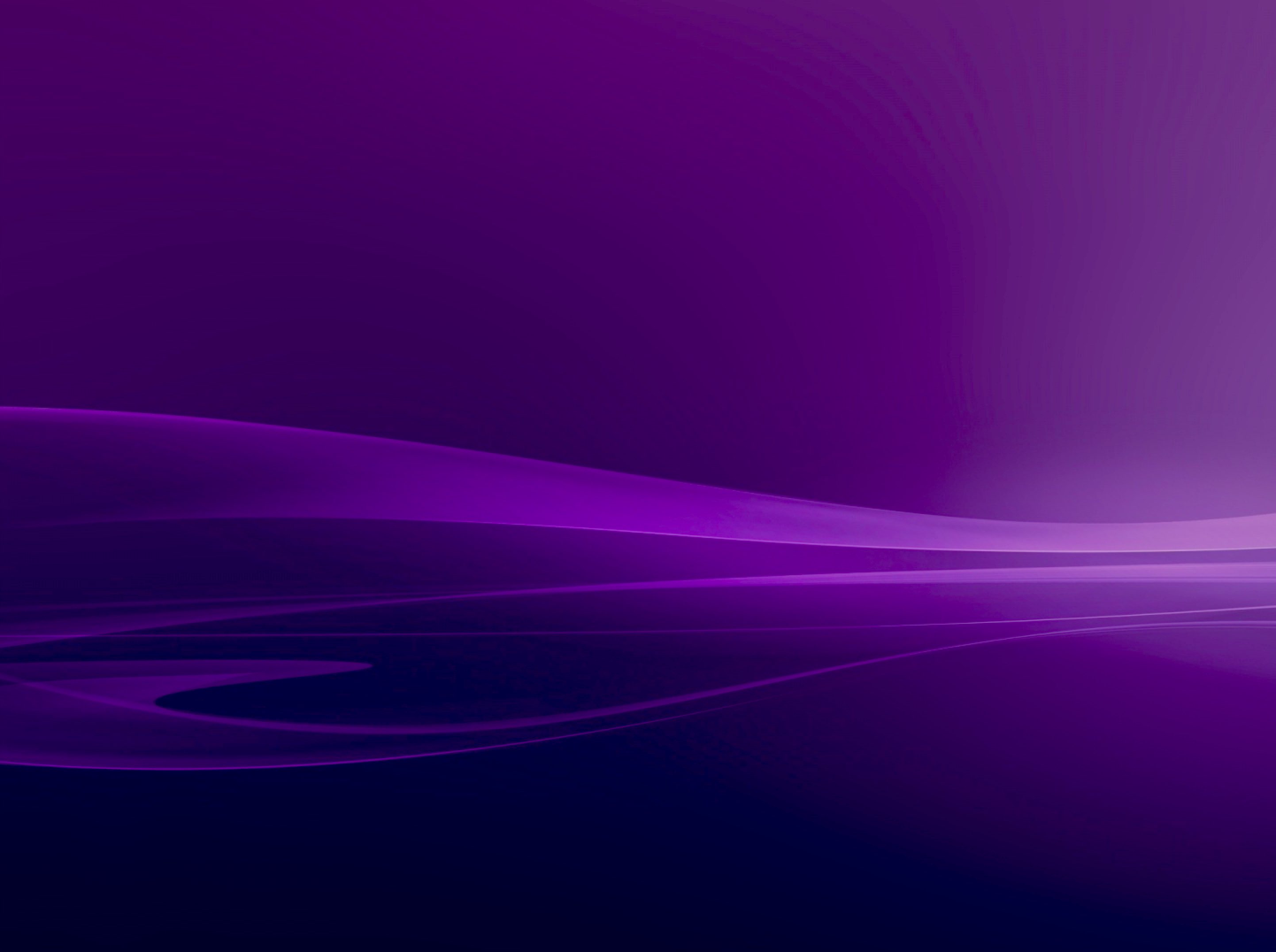 Припев:

Прославленье,Честь, хваленье –
Как дивно имя Иисуса! 
Прославленье,Честь, хваленье 
Навеки воспою.
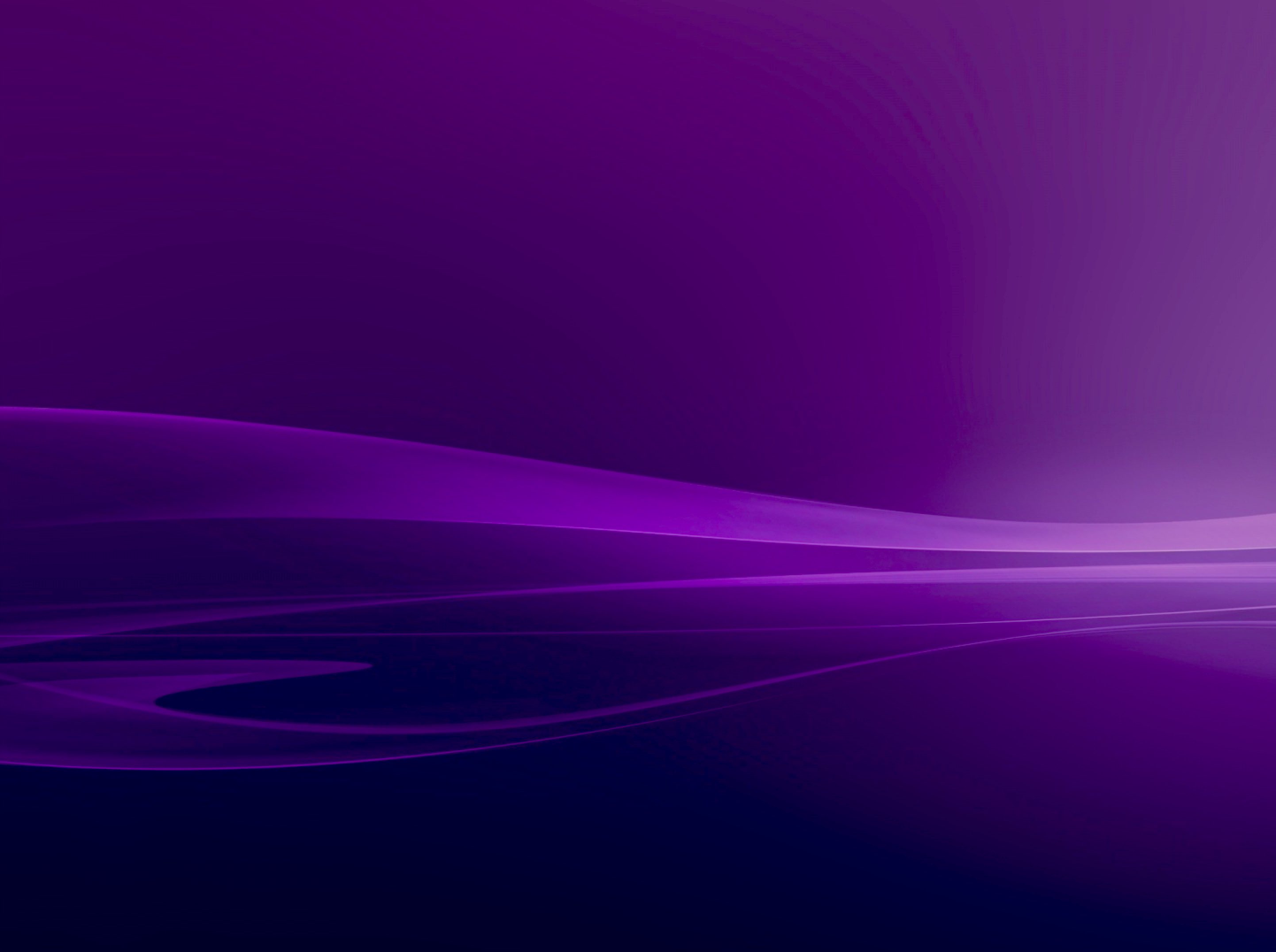 Как радостно звучит 
Та песнь с высот небес: 
«Как дивно имя Иисуса!» 
О друг мой, избери 
Господень путь чудес,
Чтоб вечно быть вблизи Иисуса.
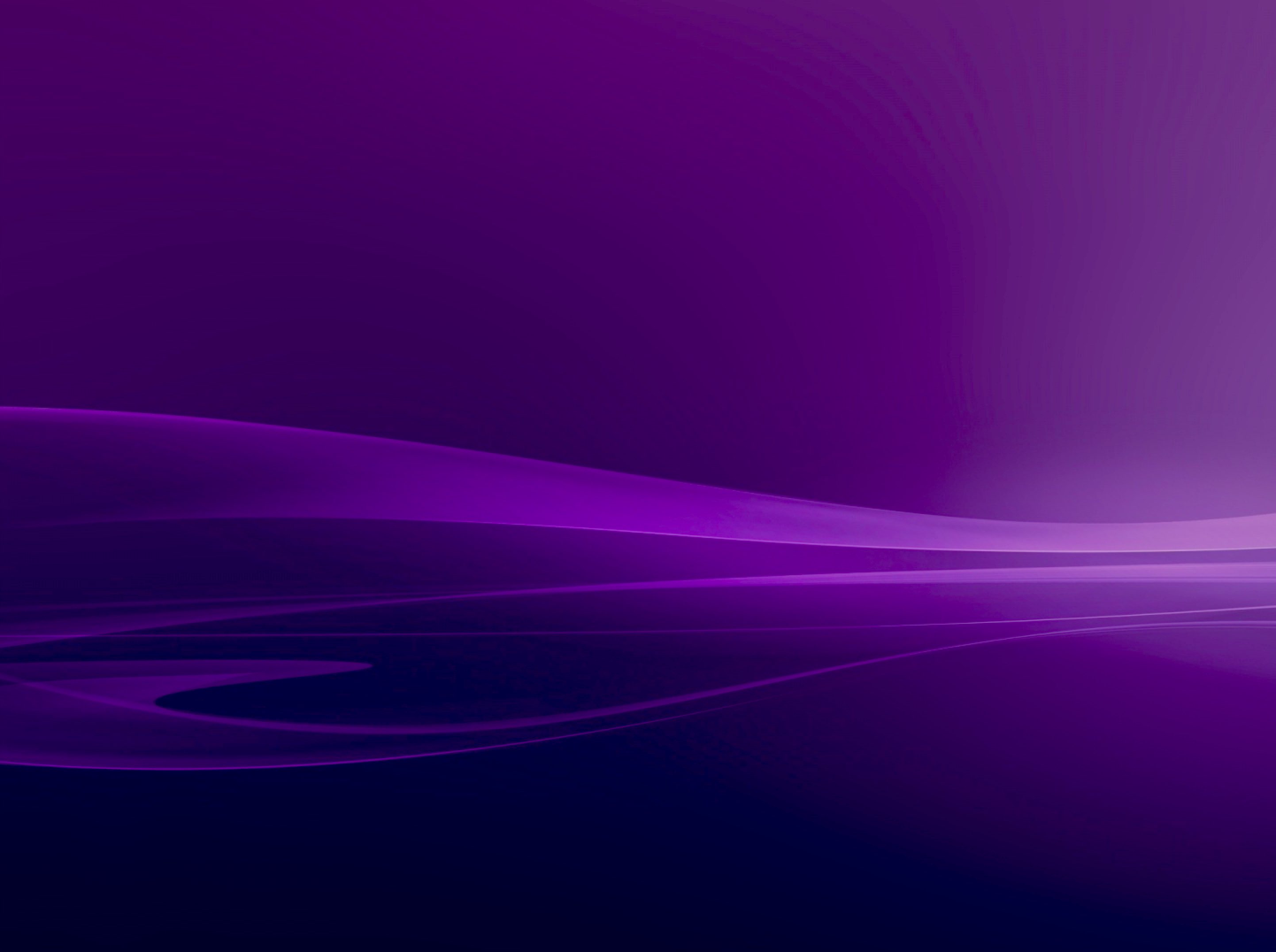 Припев:

Прославленье,Честь, хваленье –
Как дивно имя Иисуса! 
Прославленье,Честь, хваленье 
Навеки воспою.
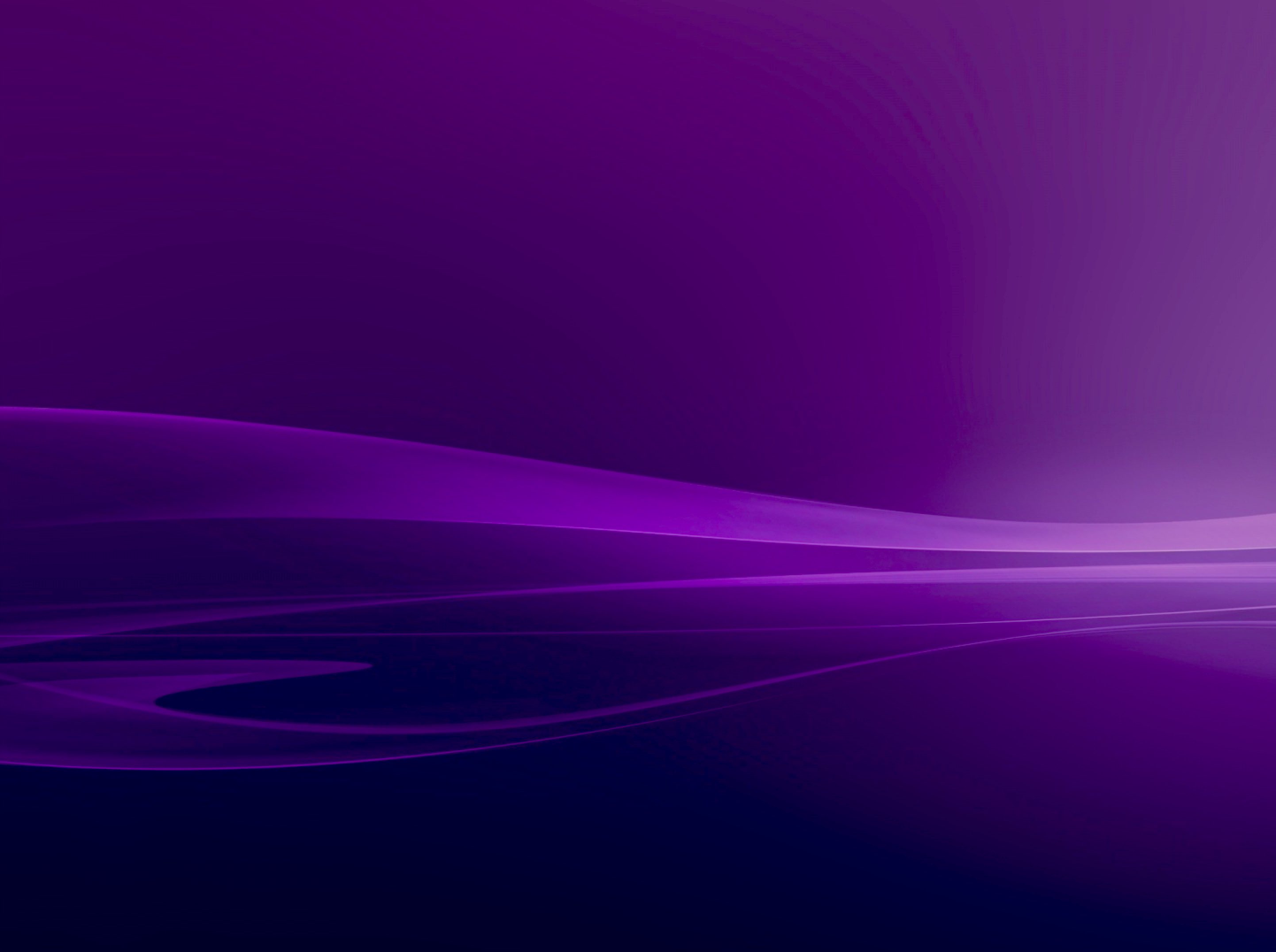 Оставь греховный путь, 
Всю суету греха, 
Служи всем сердцем Иисусу. 
Чтоб вечно отдыхать 
Ты мог у ног Христа, 
Предайся в руки Иисуса.
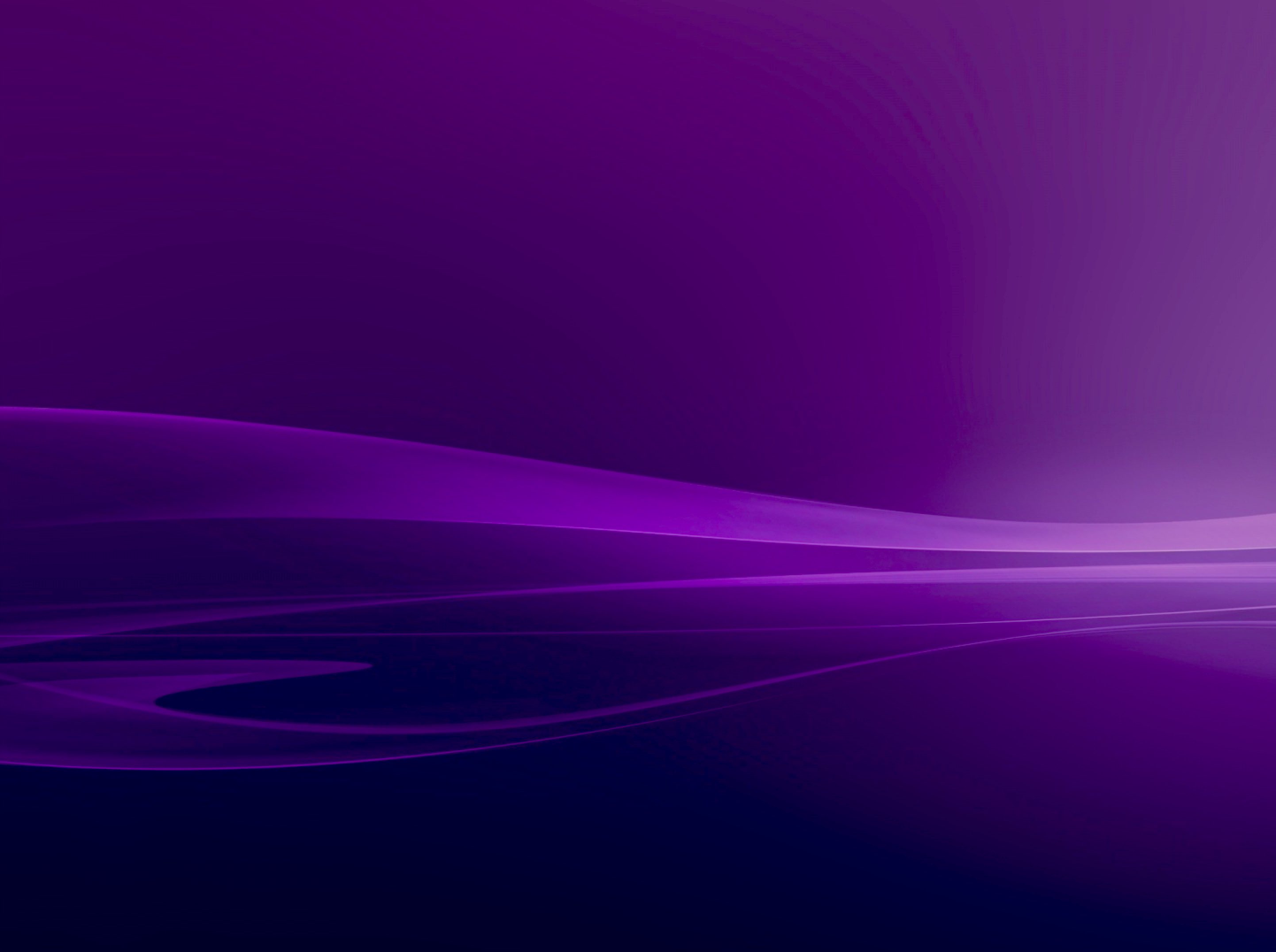 Припев:

Прославленье,Честь, хваленье –
Как дивно имя Иисуса! 
Прославленье,Честь, хваленье 
Навеки воспою.
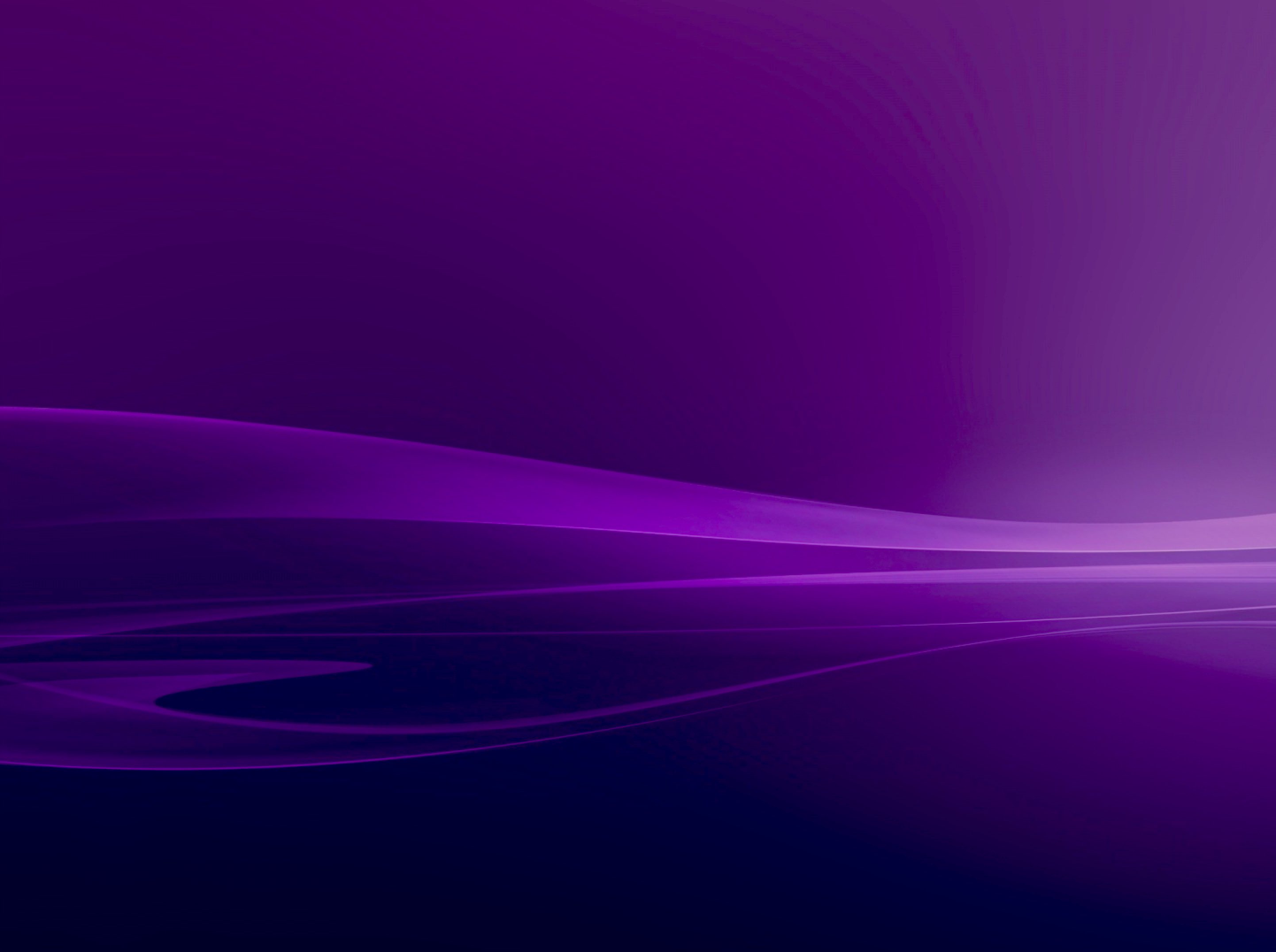 Спасенья песнь звучит 
И вторят все уста: 
«Как дивно имя Иисуса!» 
Печаль пусть не томит, 
Оставь всю скорбь греха 
И славь с восторгом Иисуса.
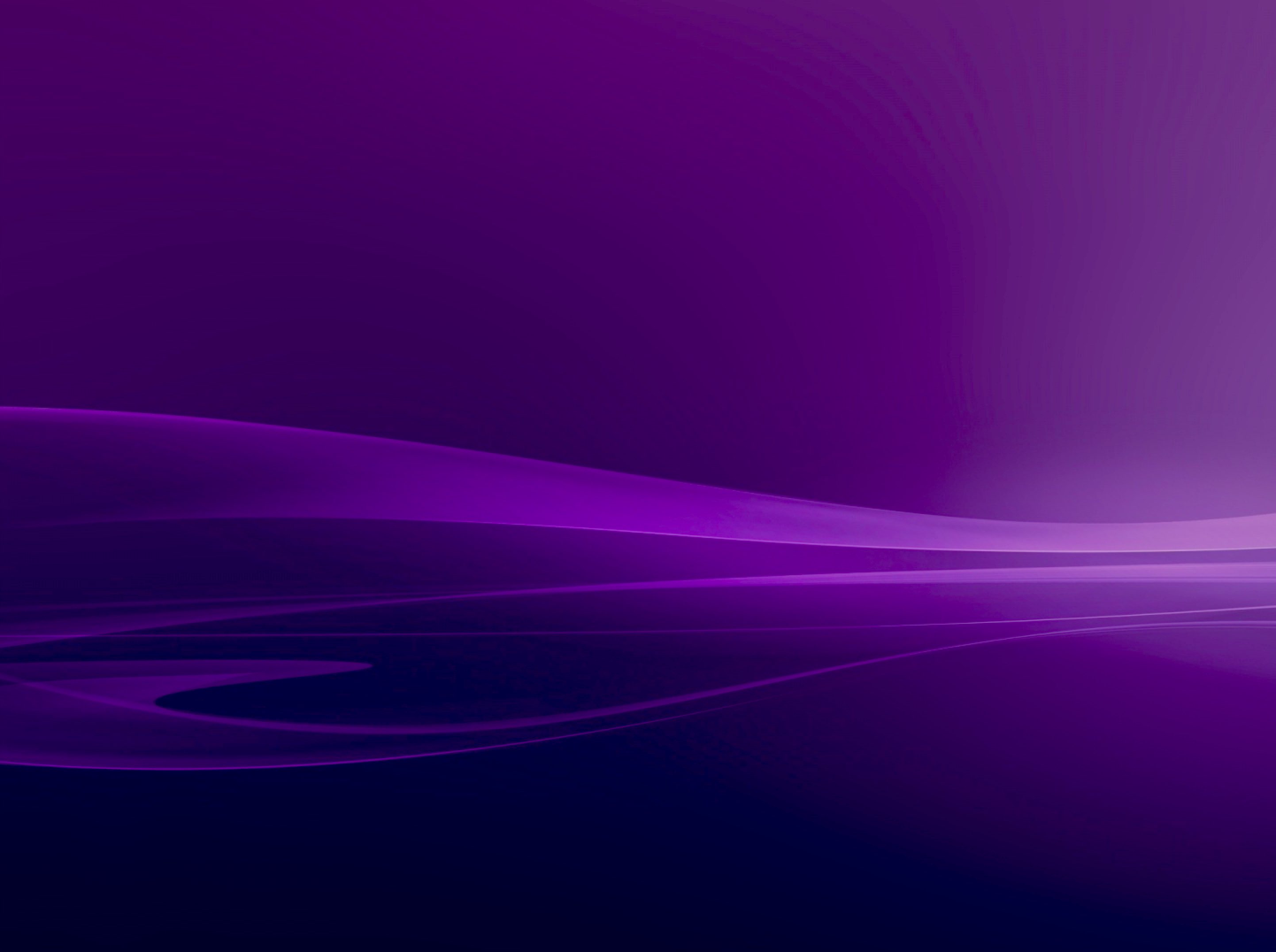 Припев:

Прославленье,Честь, хваленье –
Как дивно имя Иисуса! 
Прославленье,Честь, хваленье 
Навеки воспою.
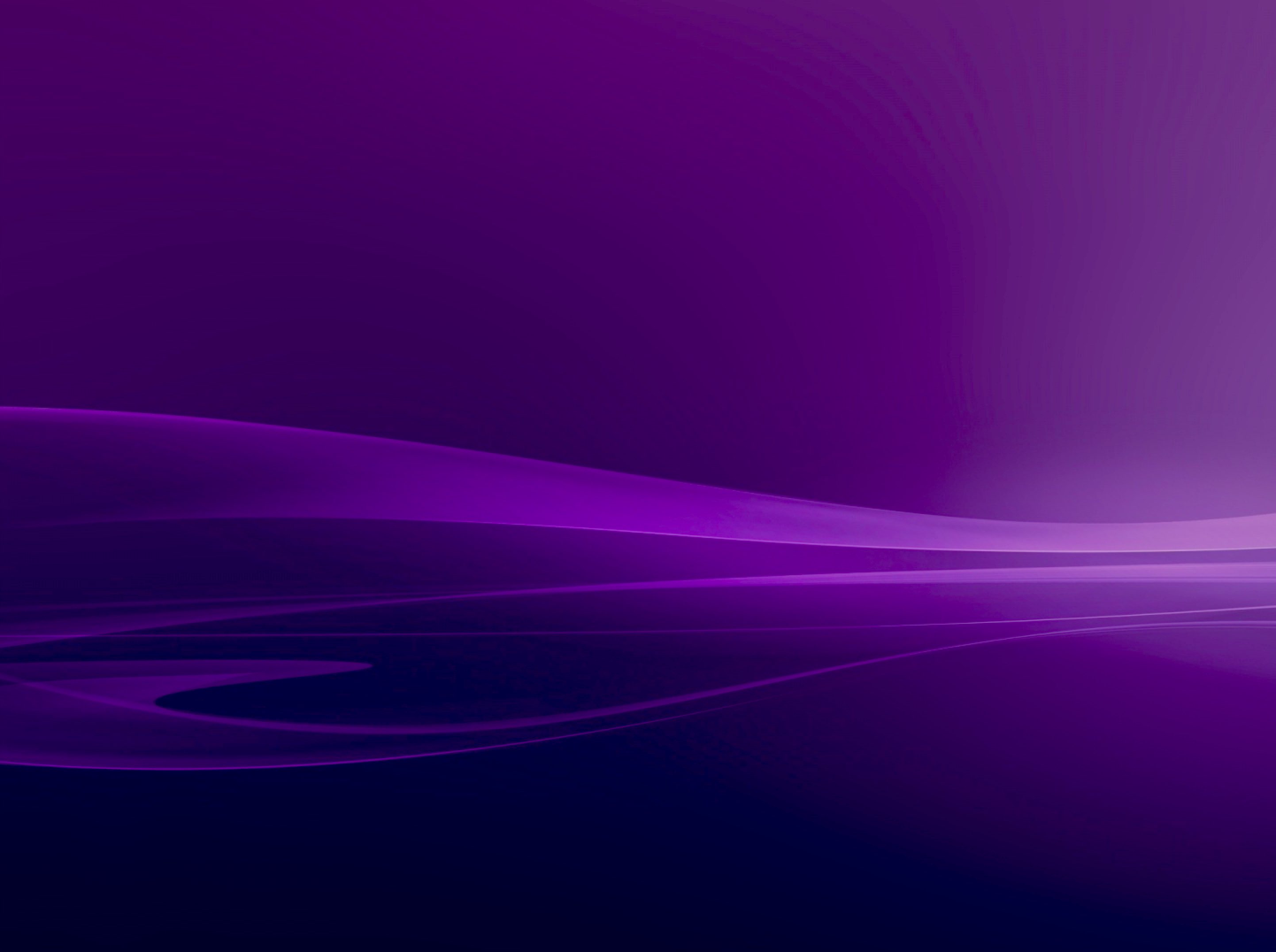 В строфахвозвышенных
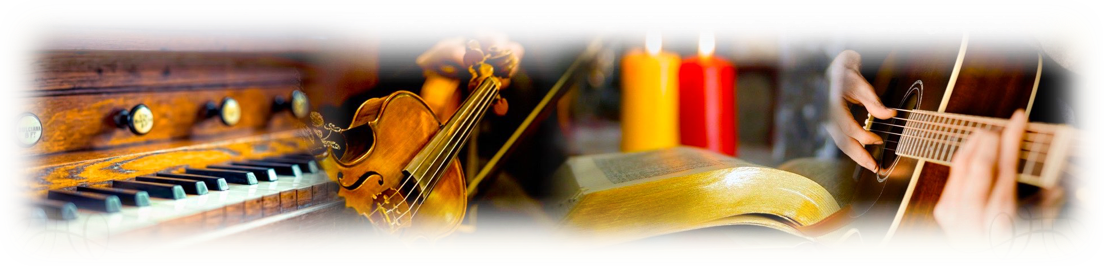 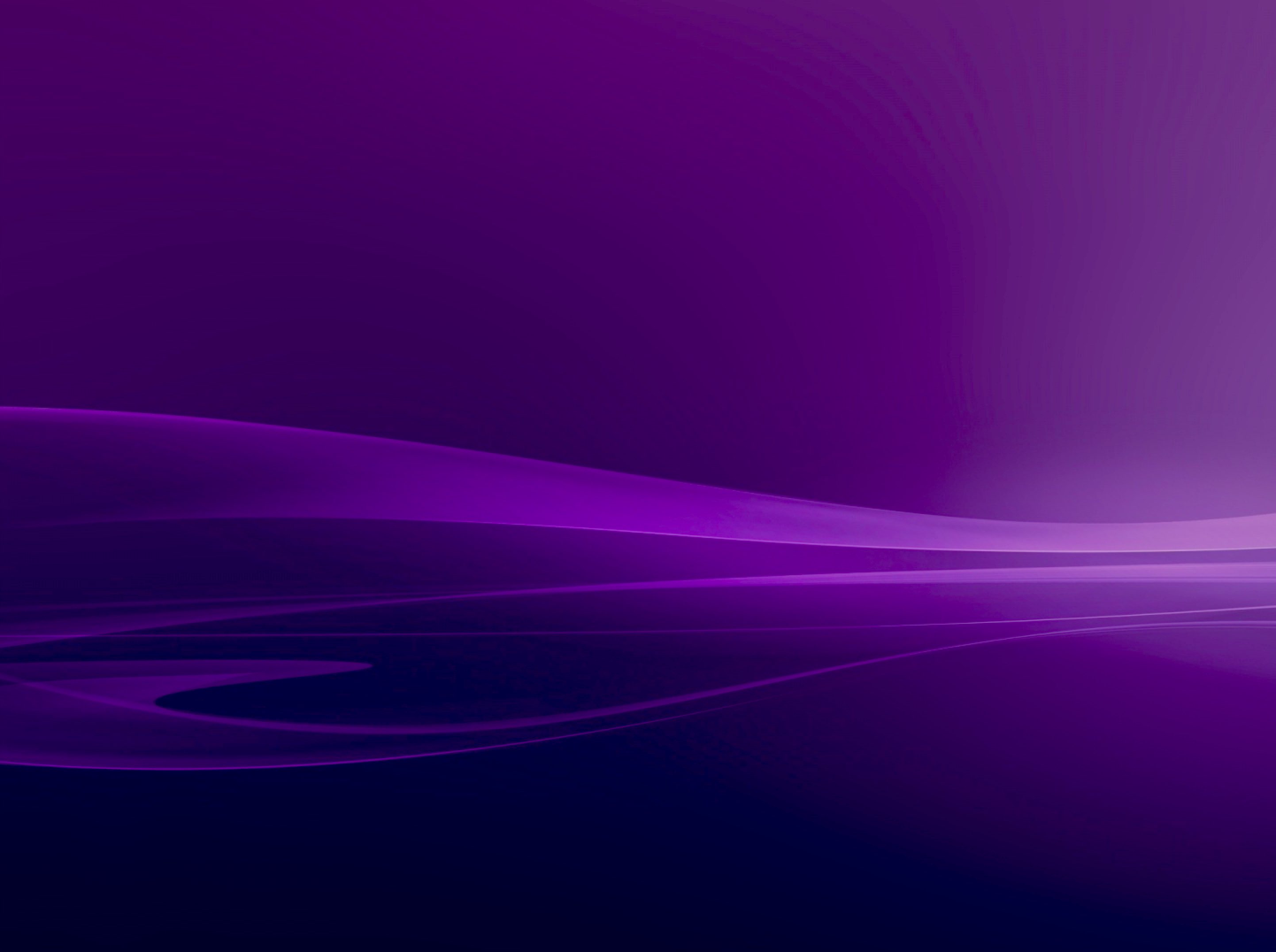 В строфах возвышенныхя воспеваю,Верность великую,Боже, Твою.Сердцем постичья ту верность желаю,Разумом вникнутьв глубины её.
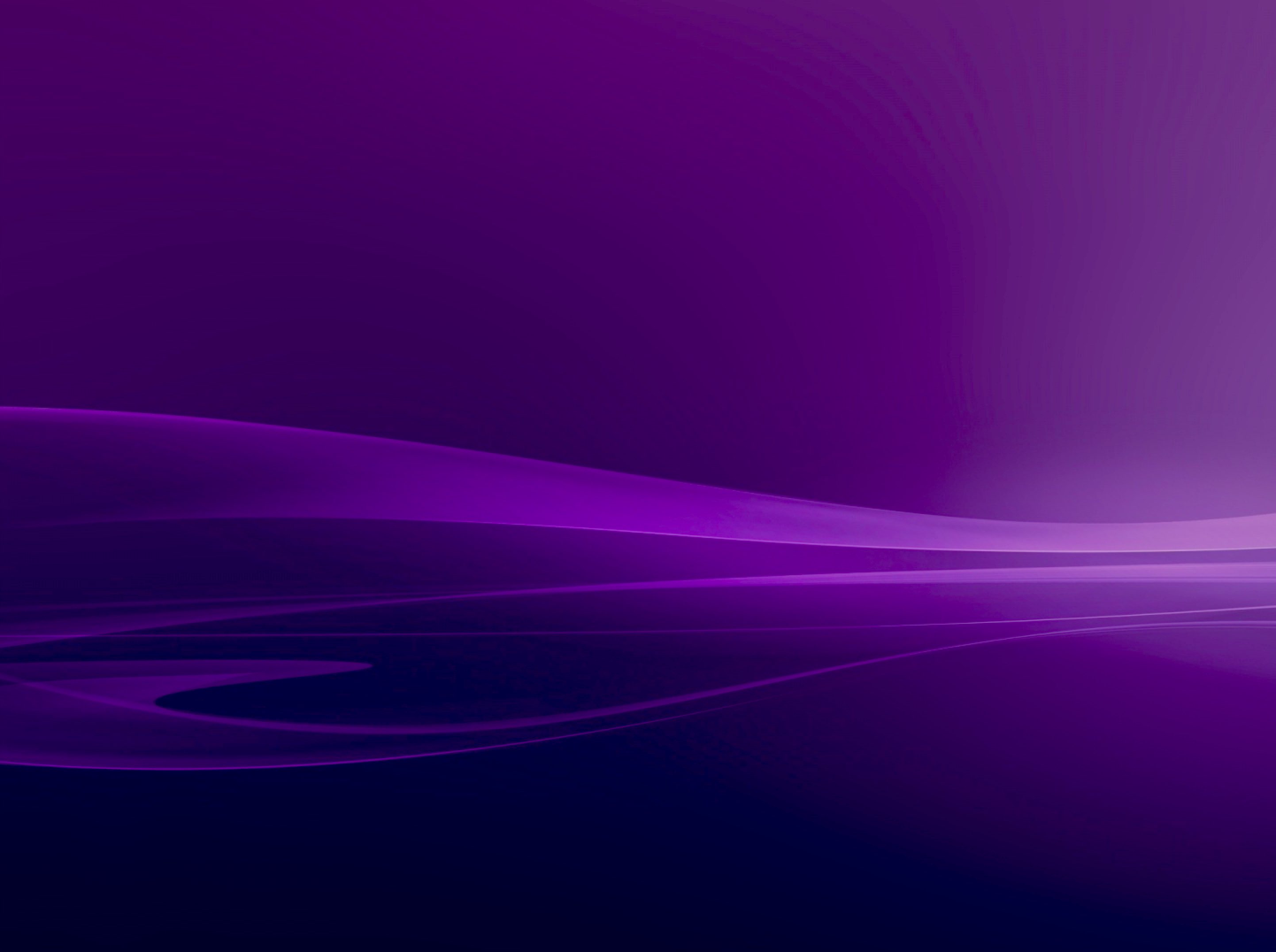 Верен и истинен,вечен в любви ко мне,Отче, открыл Ты мне благость Свою.Я восхищаюсьлюбовью Твоею,Я воспеваю вновьверность Твою.
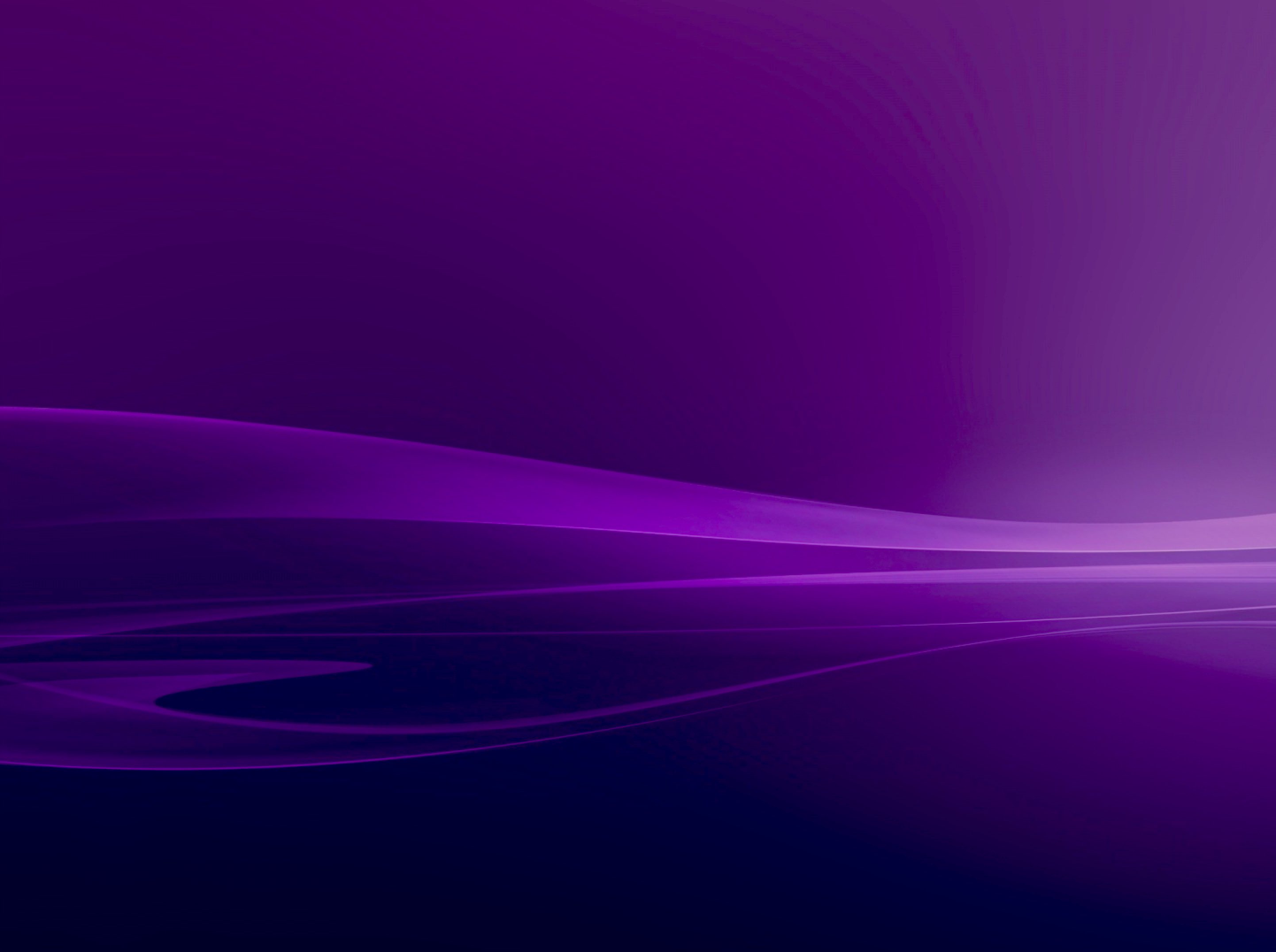 Верности дивной Твоей доверяюсь,Знаю, Ты слышишь молитву мою.Отче, когда я к Тебе обращаюсь,Чувствую рядом десницу Твою.
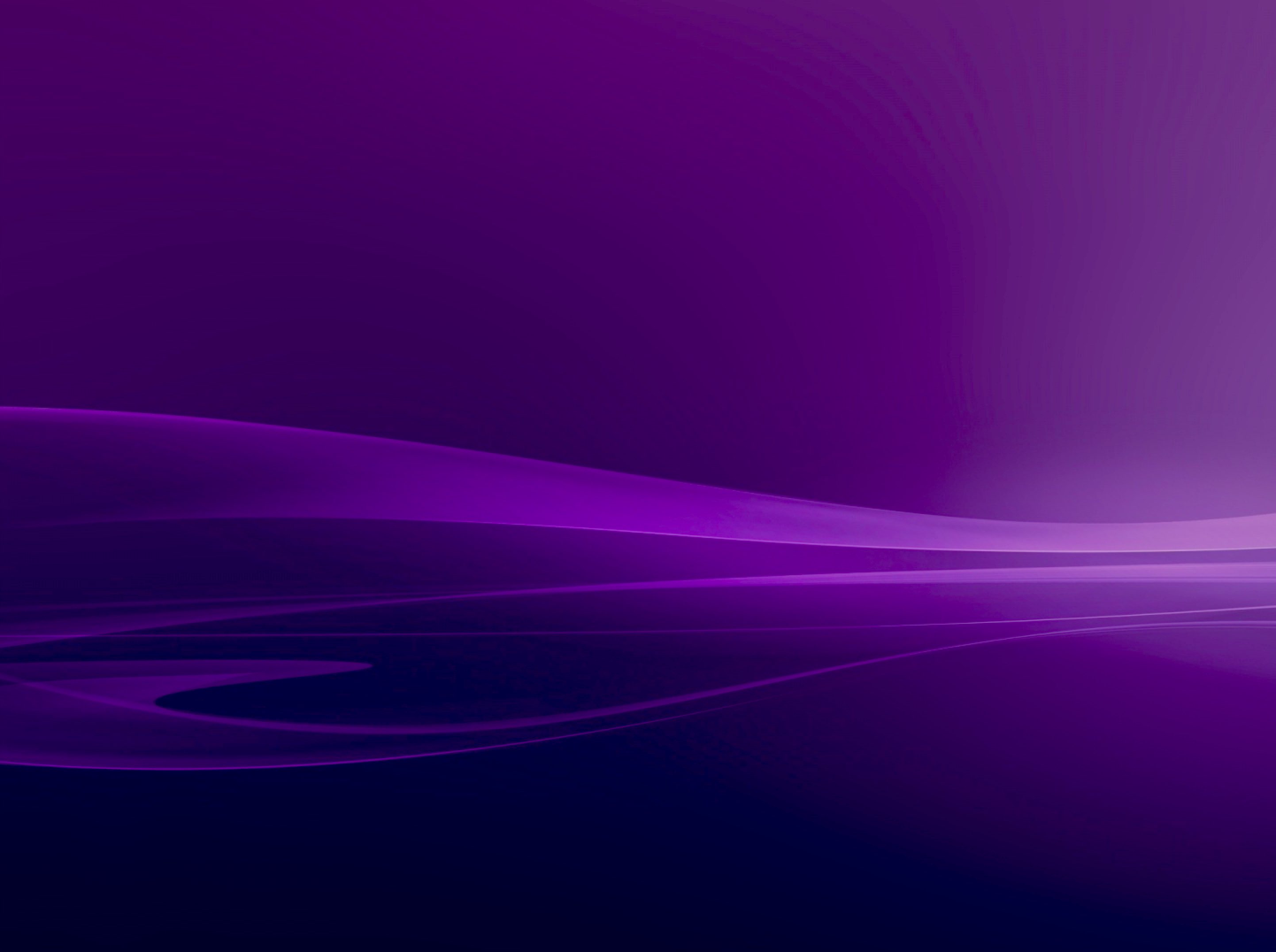 Верен и истинен,вечен в любви ко мне,Отче, открыл Ты мне благость Свою.Я восхищаюсьлюбовью Твоею,Я воспеваю вновьверность Твою.
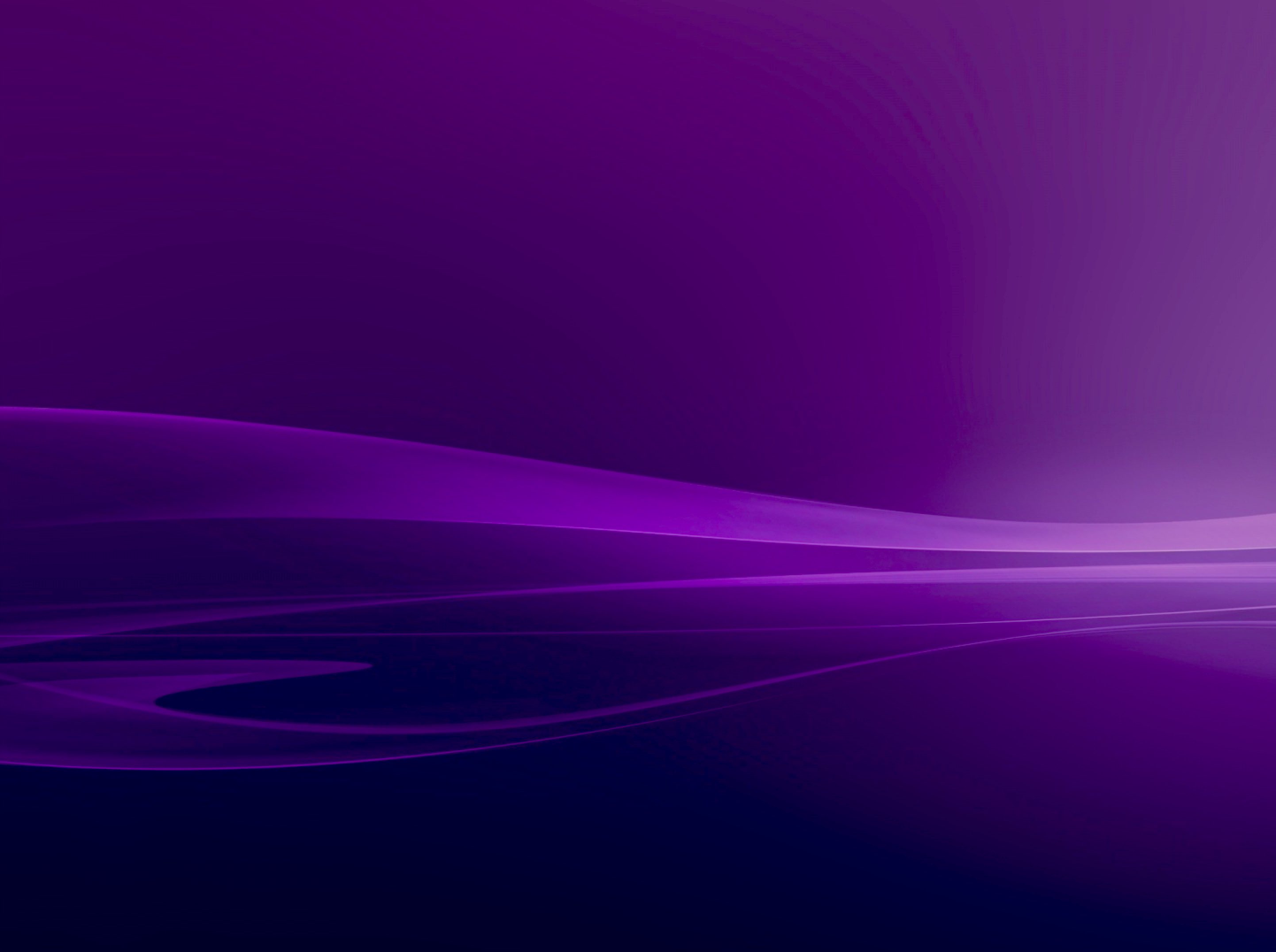 Если порою я не понимаю,Через страданья зачемТы ведёшь,Отче, я путь свойТебе доверяю,Знаю, в последствии радость даёшь.
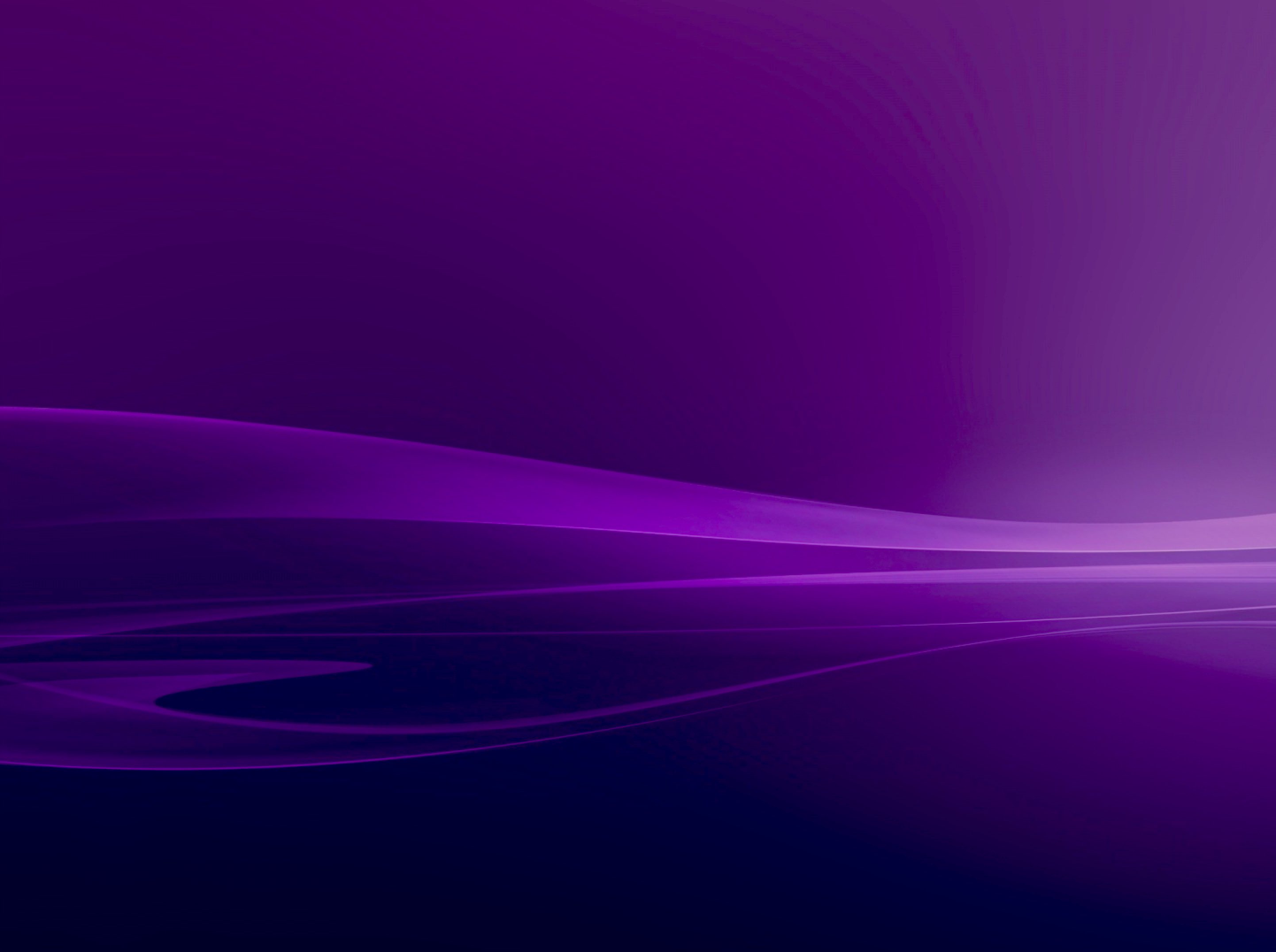 Верен и истинен,вечен в любви ко мне,Отче, открыл Ты мне благость Свою.Я восхищаюсьлюбовью Твоею,Я воспеваю вновьверность Твою.
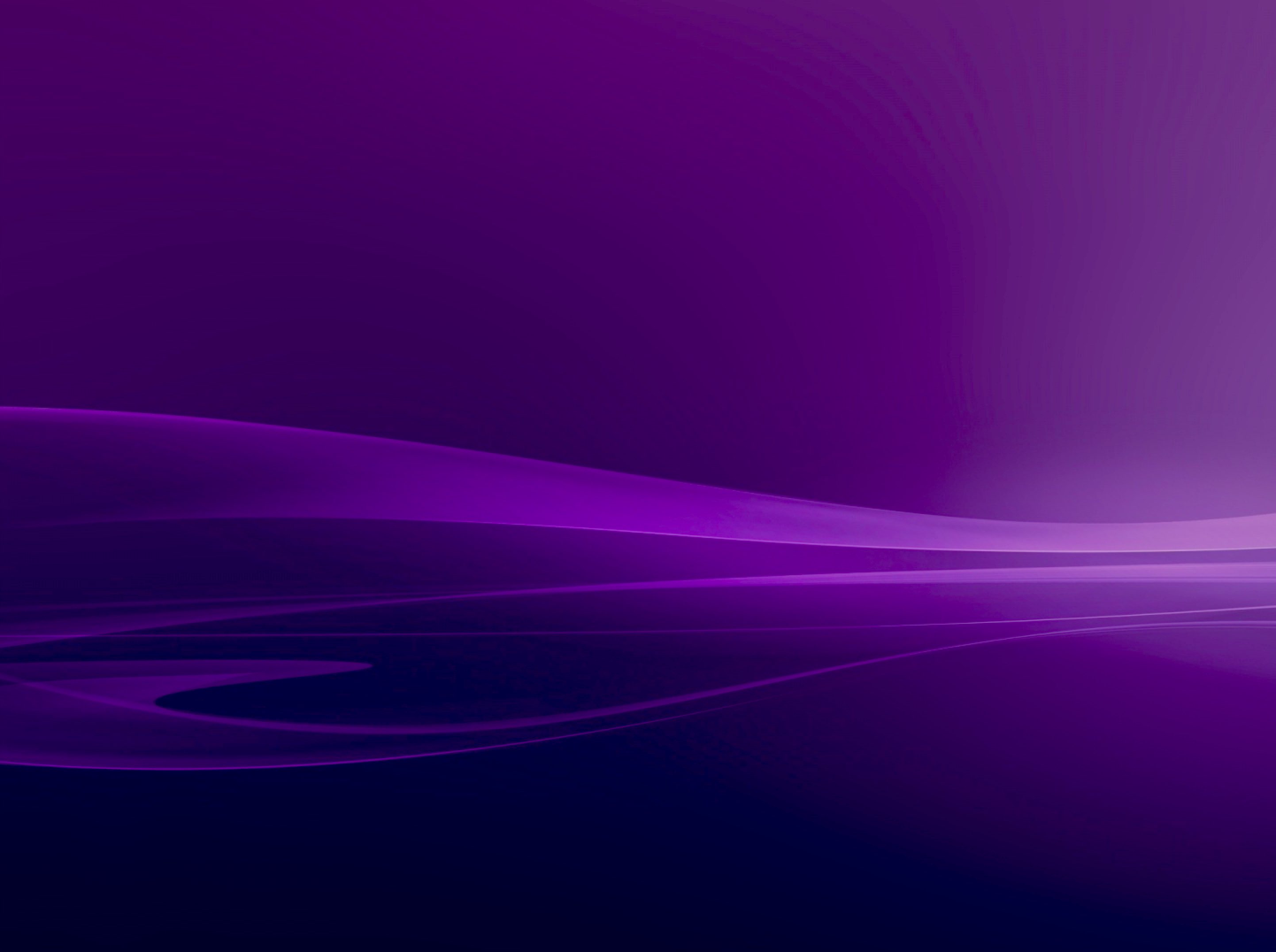 Верностью вечной Твоей восхищаясь,Боже, Тебе я желаю служить,Сердцем молю, пред Тобой преклоняясь,Отче, дай силы, чтоб верным мне быть.
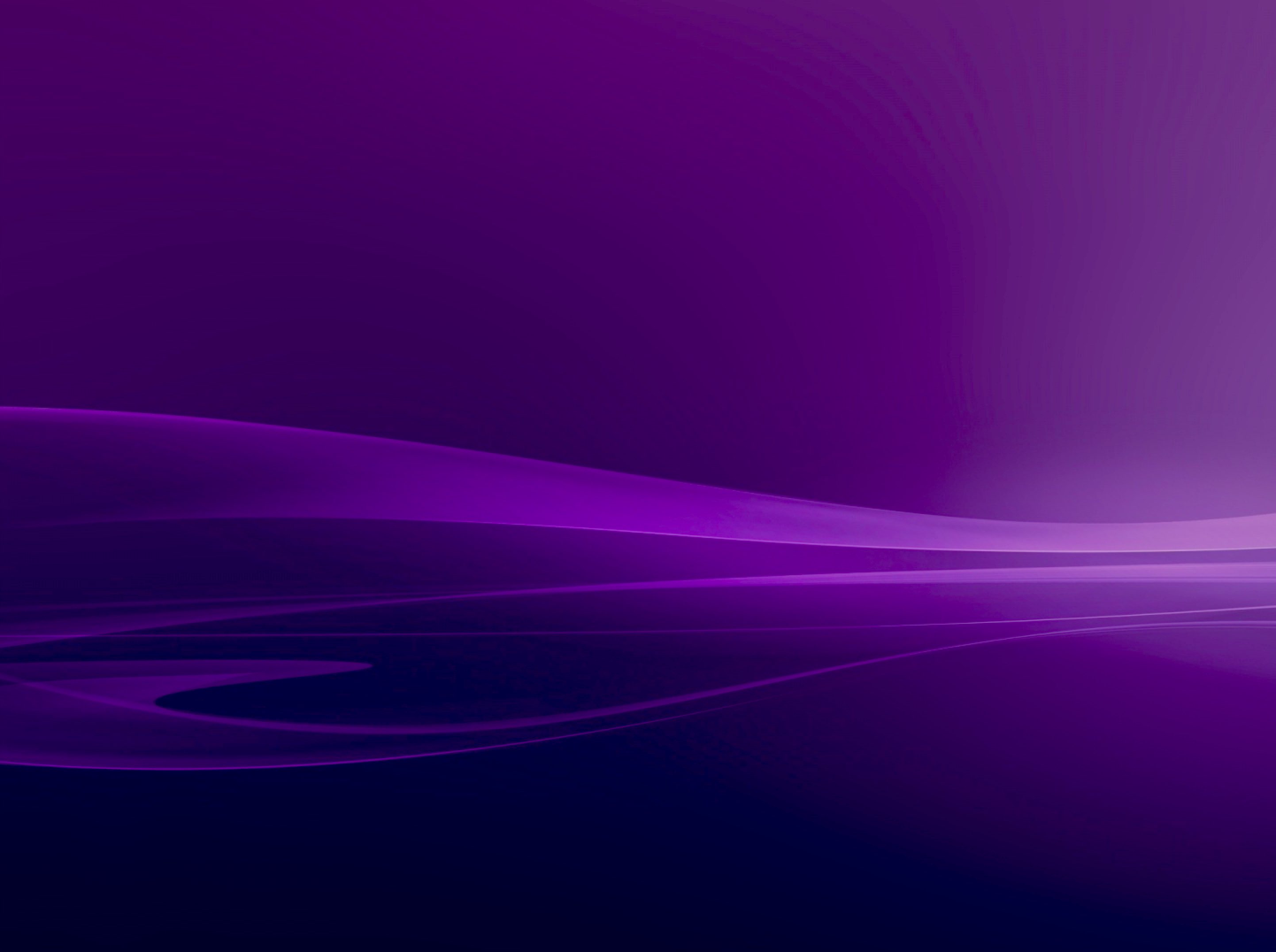 Верен и истинен,вечен в любви ко мне,Отче, открыл Ты мне благость Свою.Я восхищаюсьлюбовью Твоею,Я воспеваю вновьверность Твою.
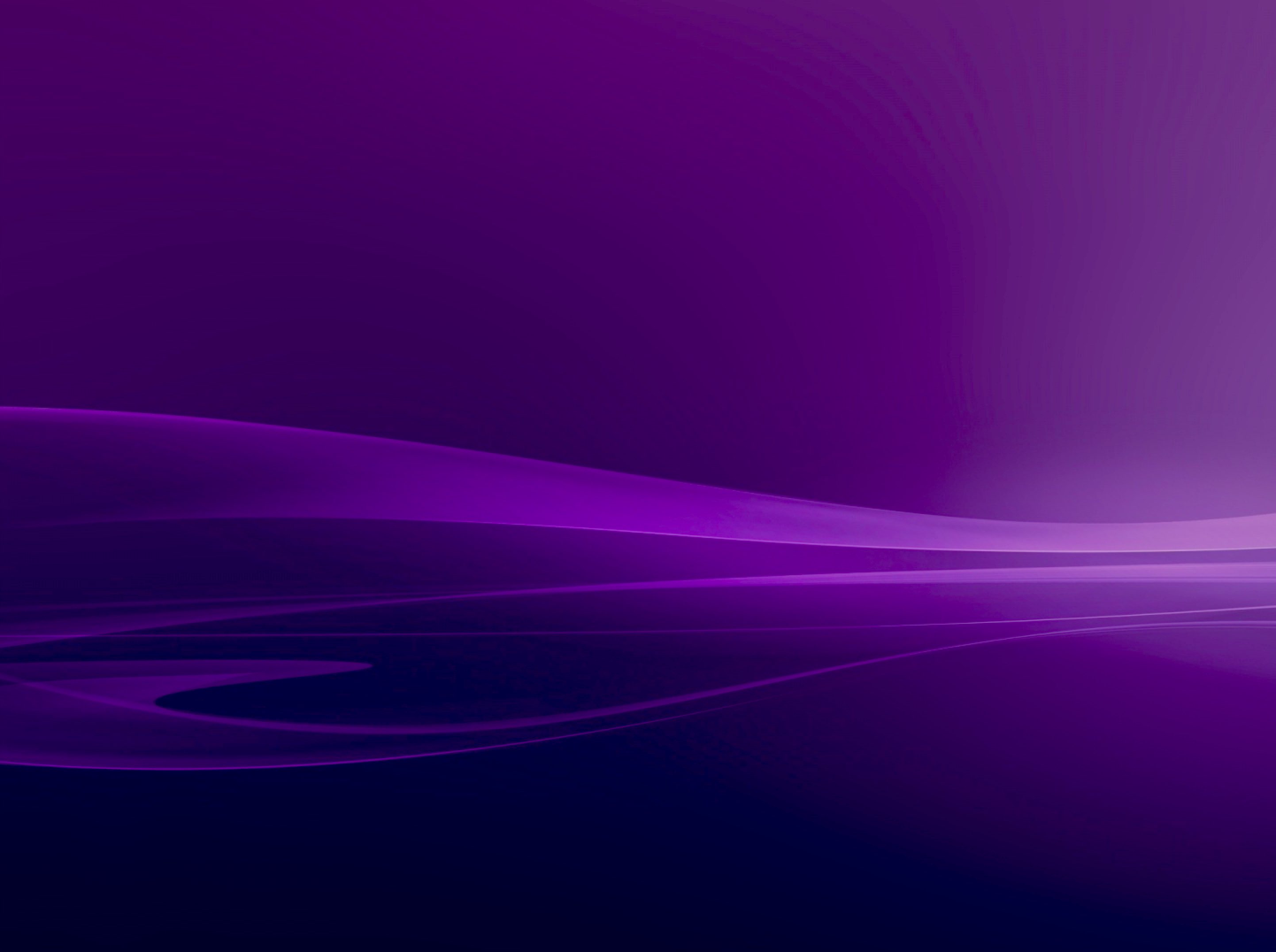 Вераесть сила народа
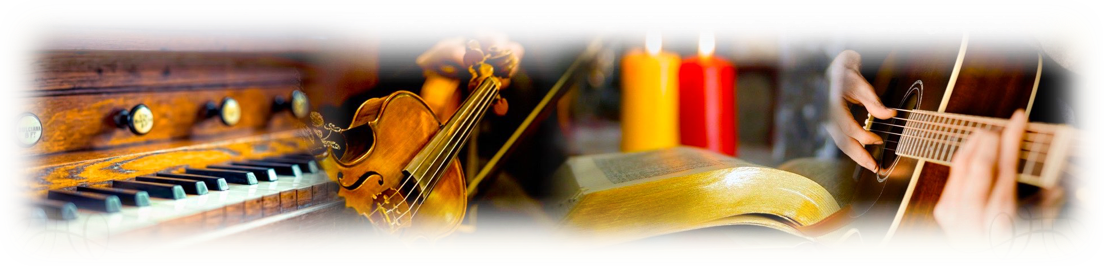 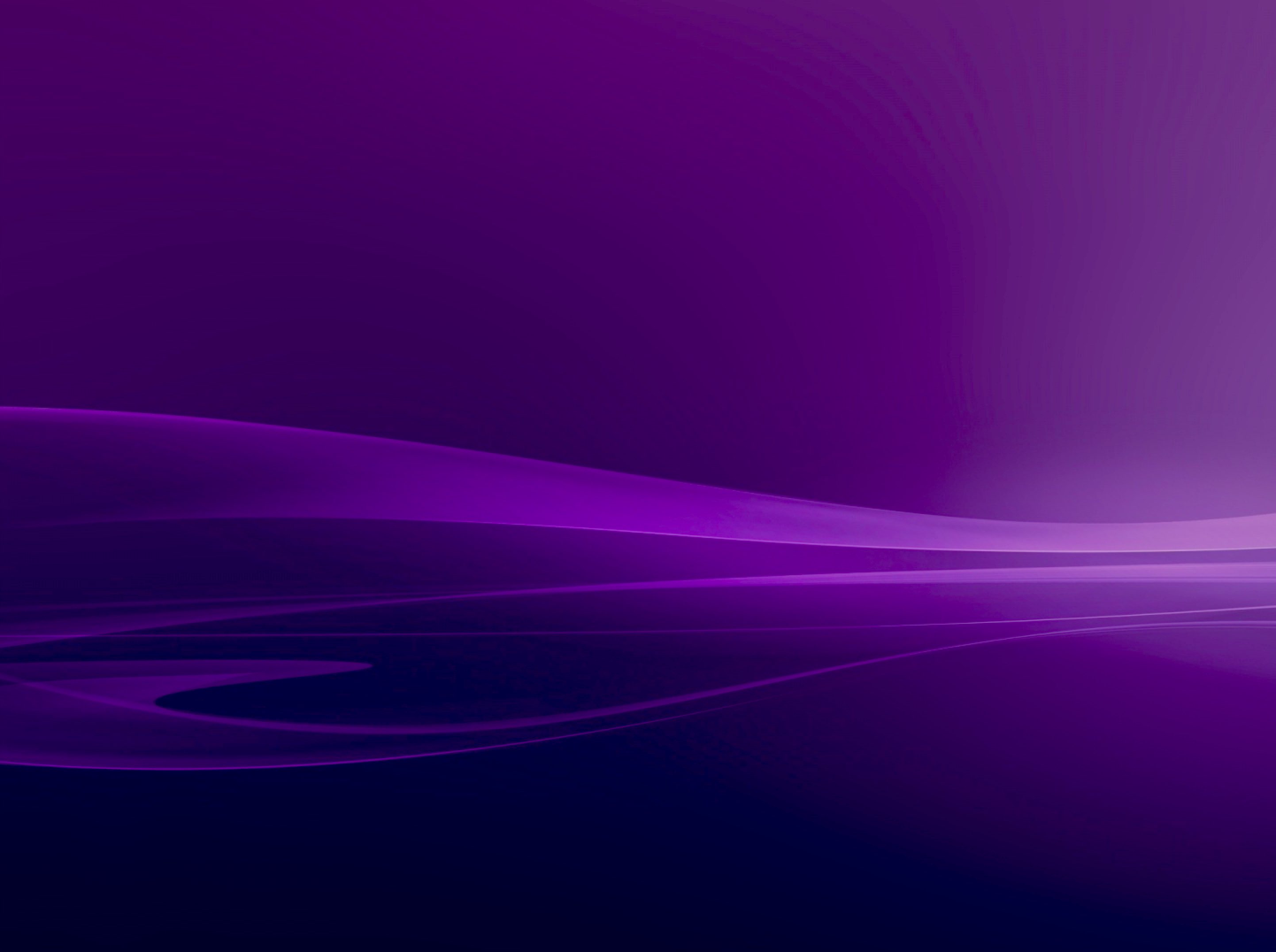 Вера есть сила народа,Бог её в сердце дарит,Радость, любовь и свободаВ действиях веры царит.
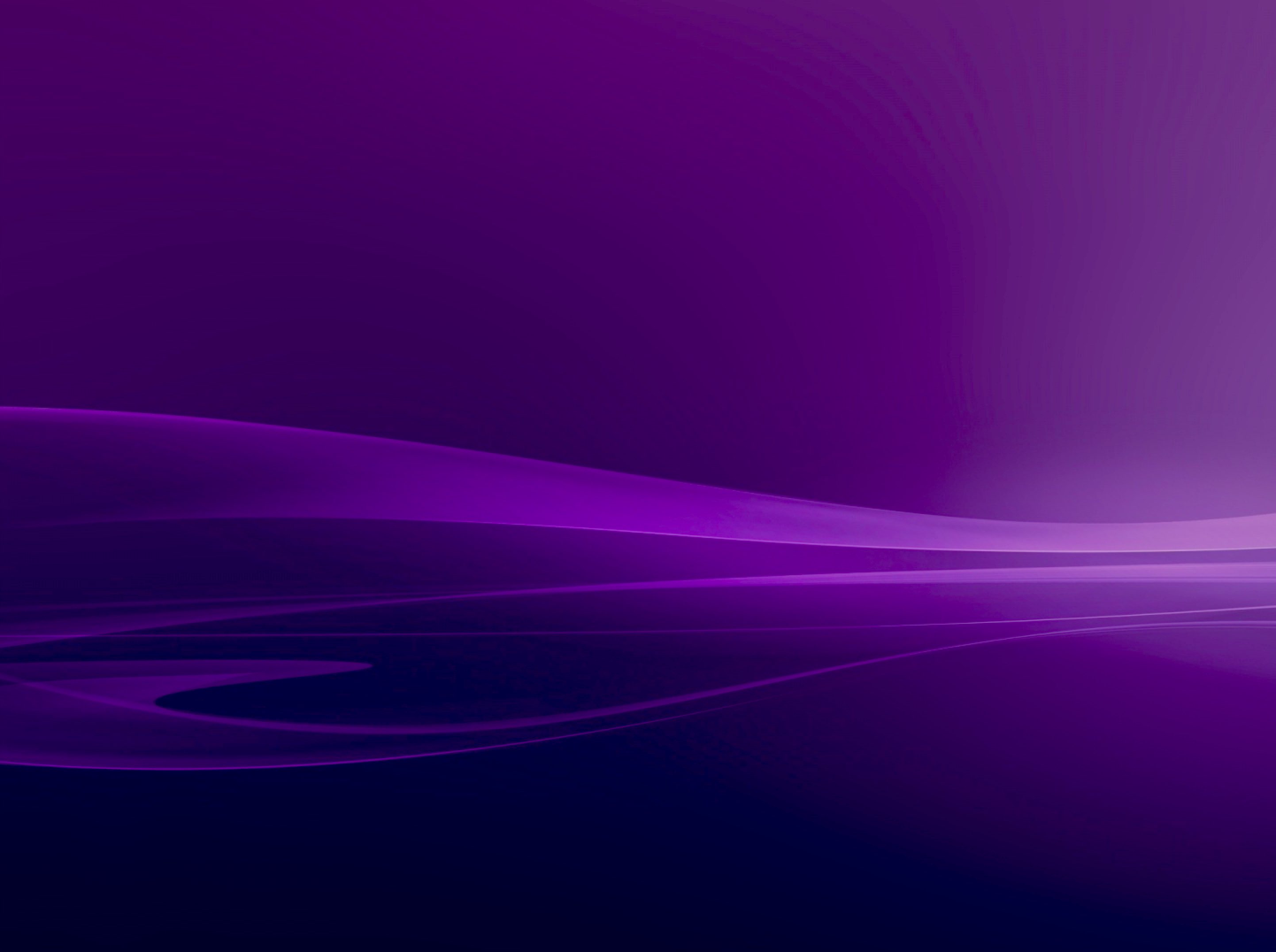 Припев:
Верой живоюВ мире сём узкой тропоюК небу мы верно дойдём,Вечную жизнь обретём.
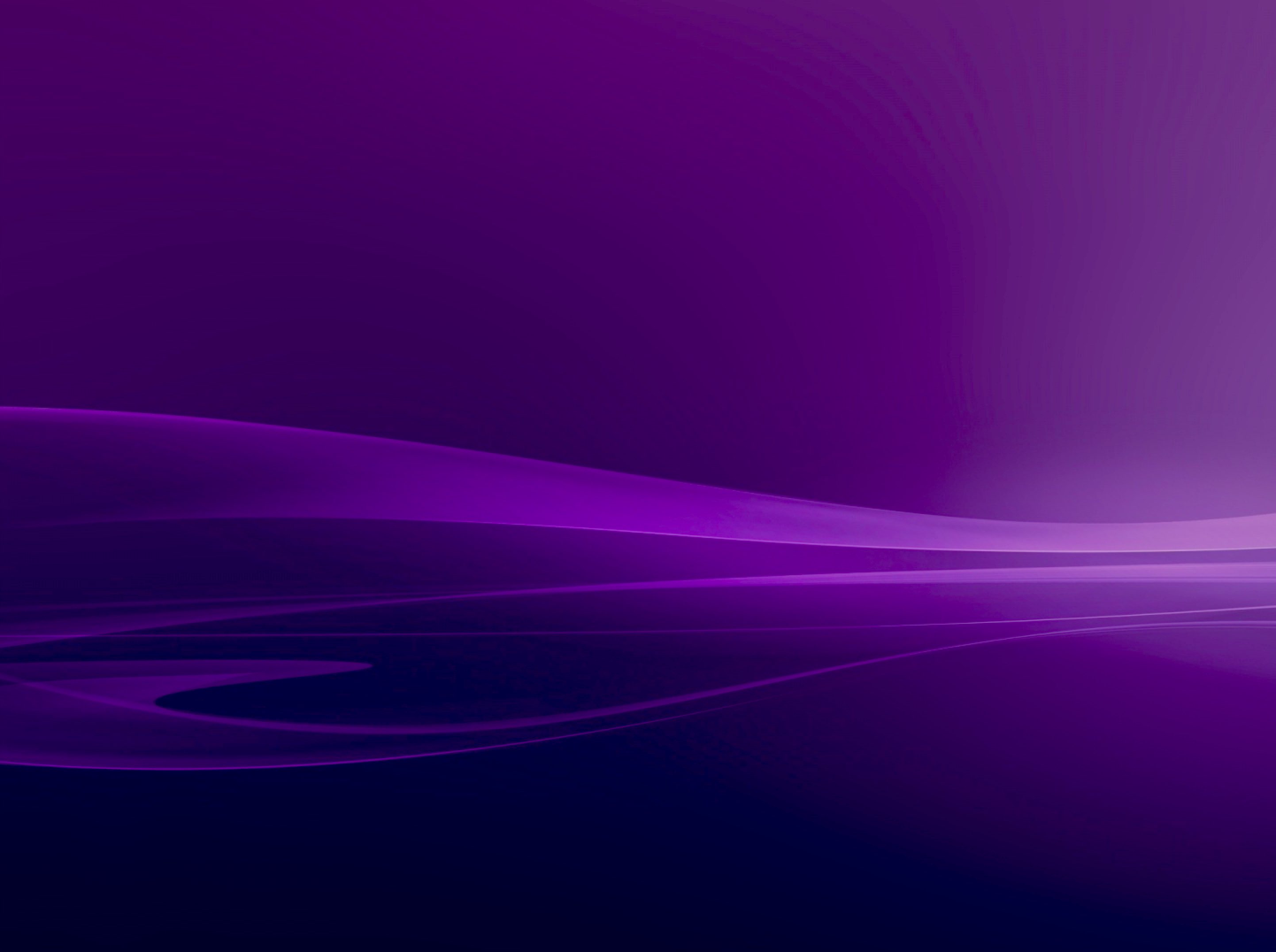 Вера есть щит, огражденье,С нею мы бодро идём,С верой в житейском сраженьеМы никогда не падём.
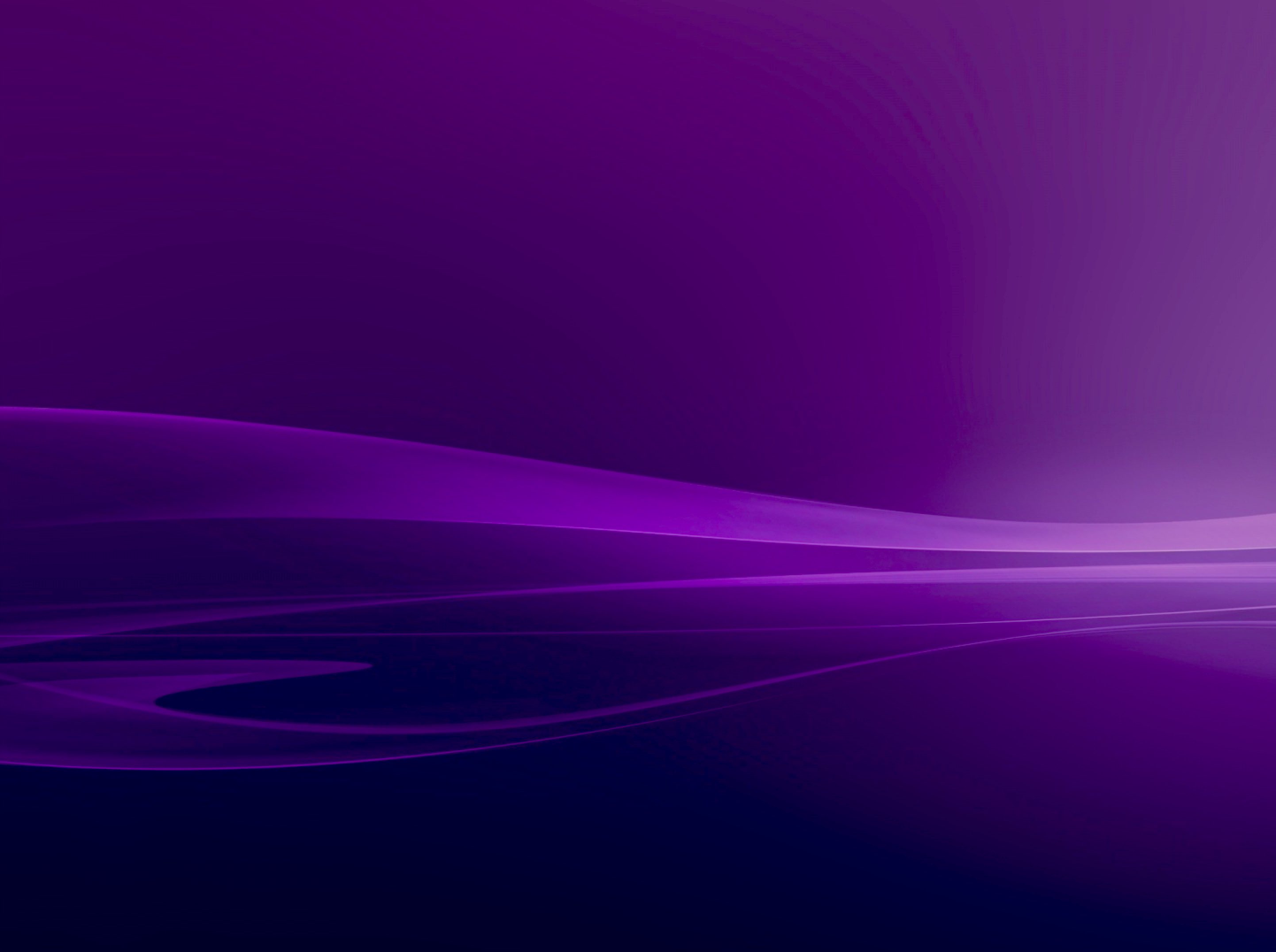 Припев:
Верой живоюВ мире сём узкой тропоюК небу мы верно дойдём,Вечную жизнь обретём.
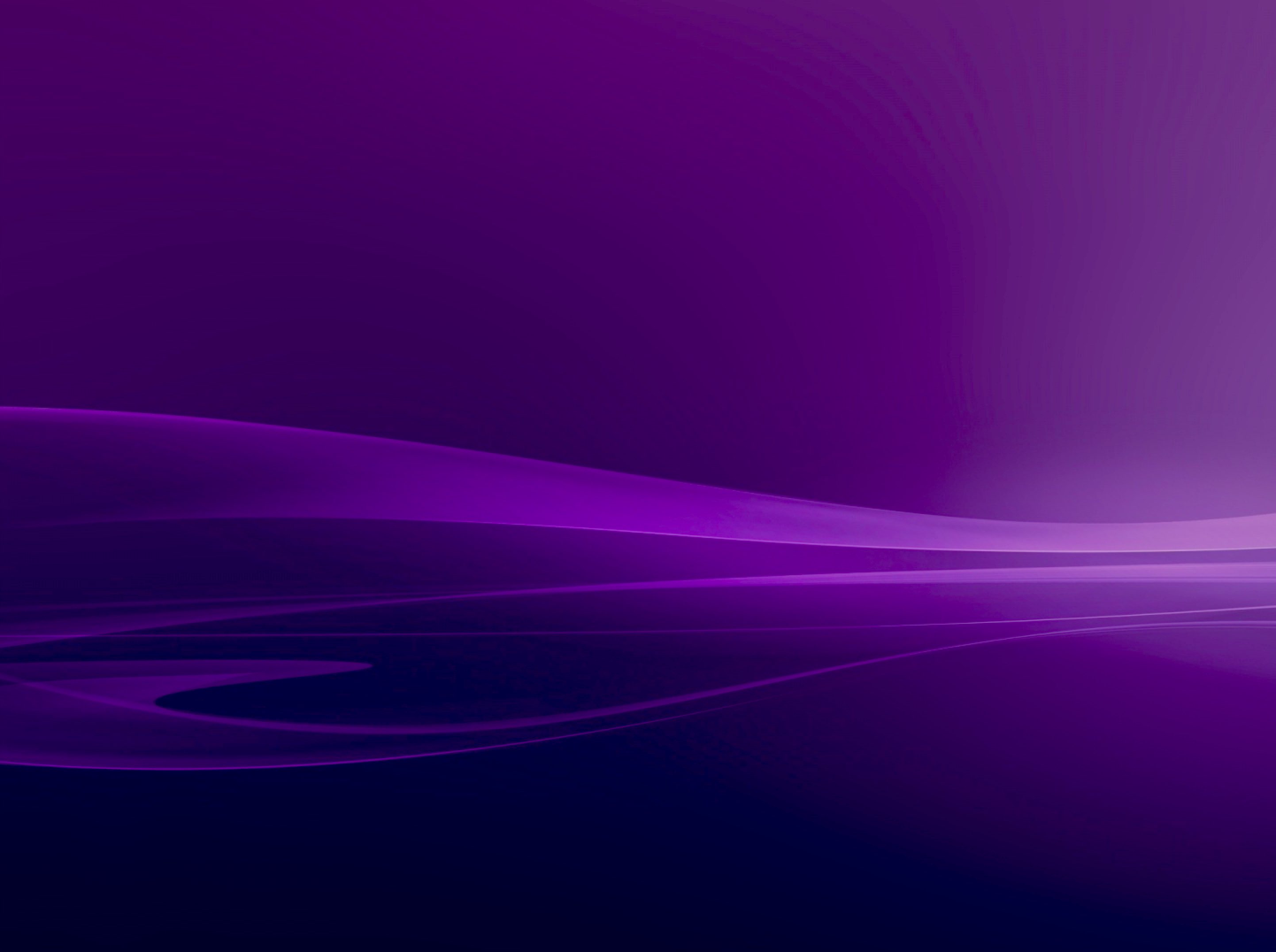 Пусть нас враги окружают,Выступив все, как один,Смертию пусть угрожают -Верой мы их победим.
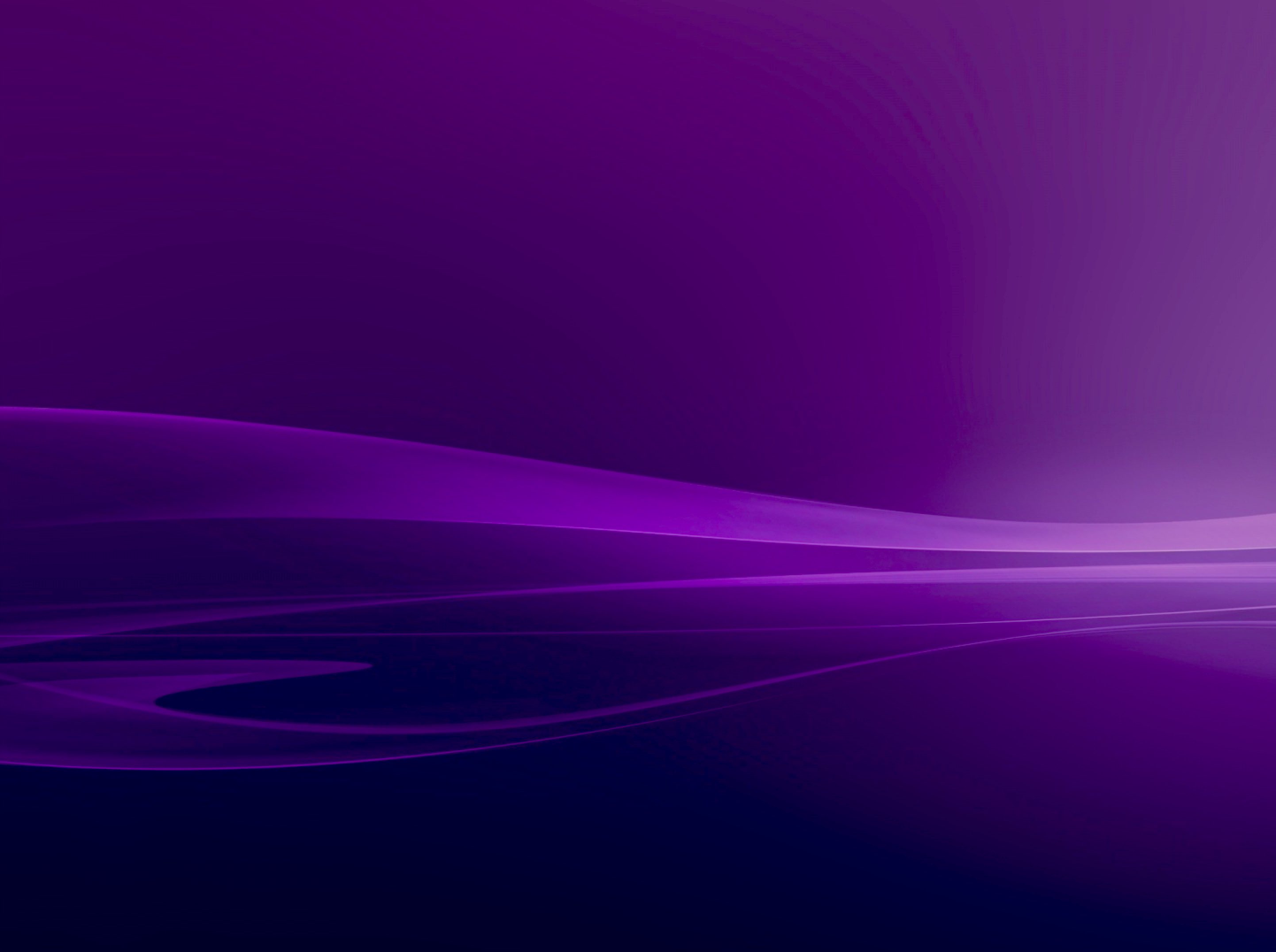 Припев:
Верой живоюВ мире сём узкой тропоюК небу мы верно дойдём,Вечную жизнь обретём.
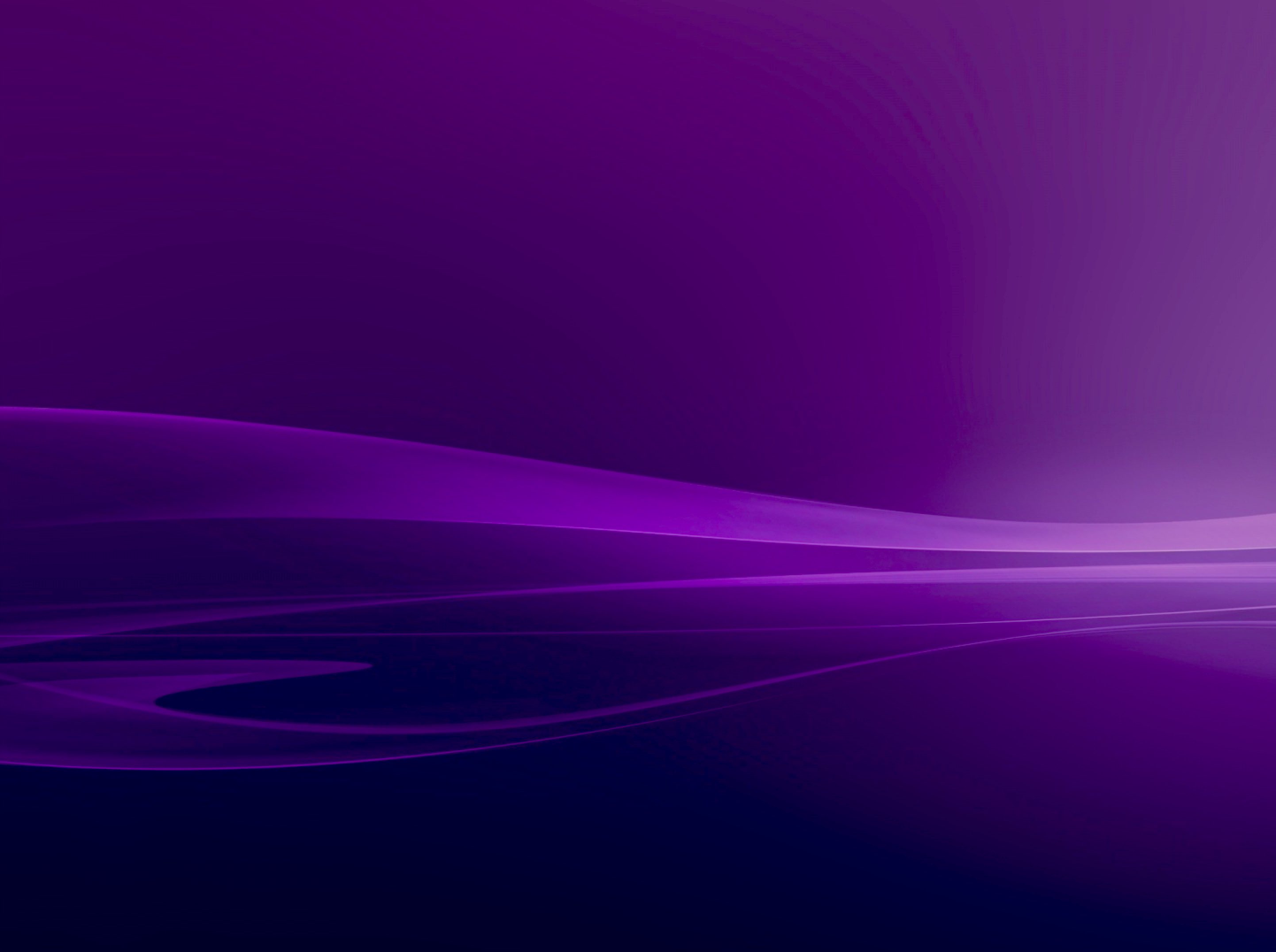 Пусть затрудненье гороюСтанет пред нами в пути,Братья, мы верой живоюСможем преграду смести.
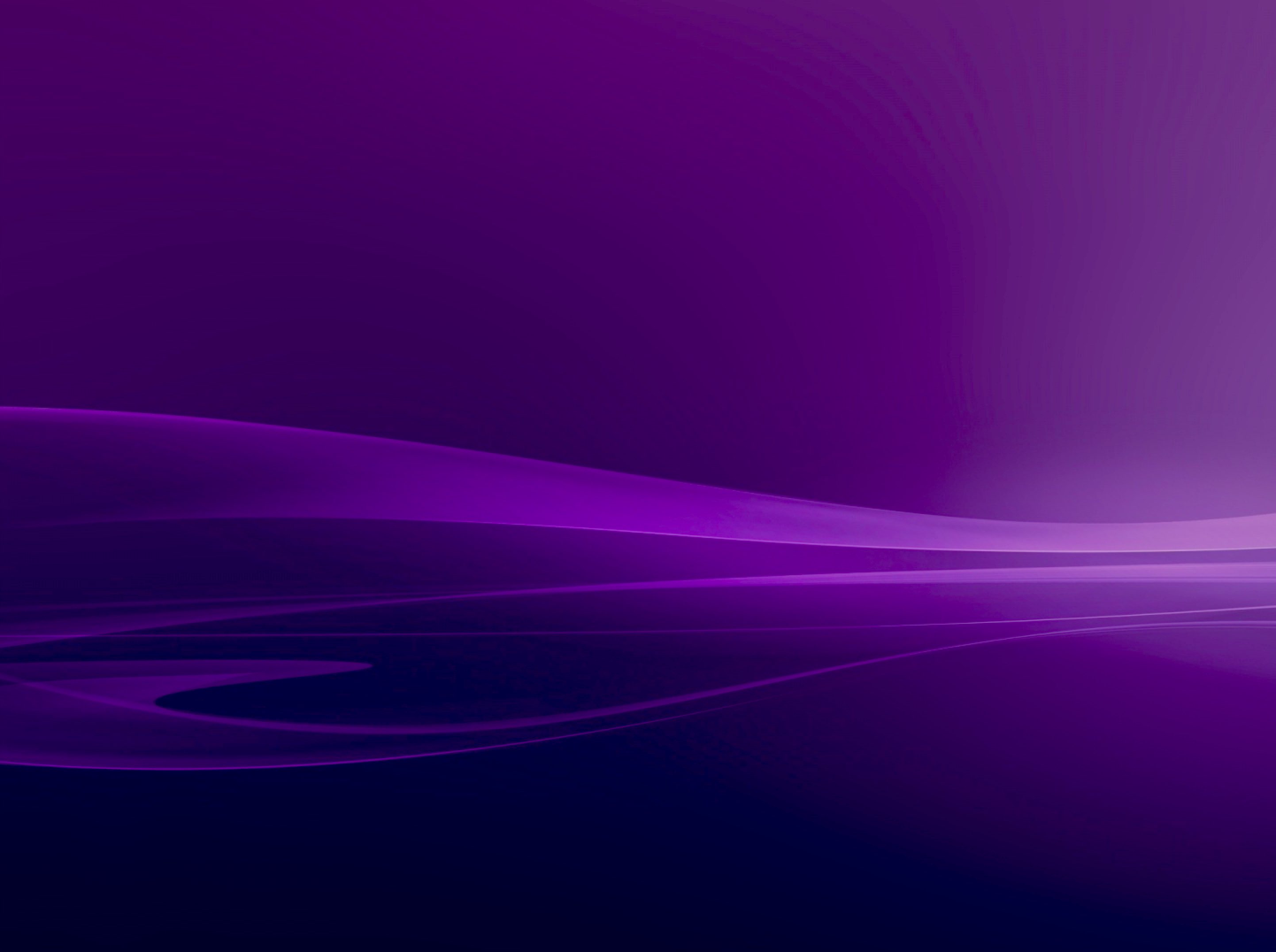 Припев:
Верой живоюВ мире сём узкой тропоюК небу мы верно дойдём,Вечную жизнь обретём.
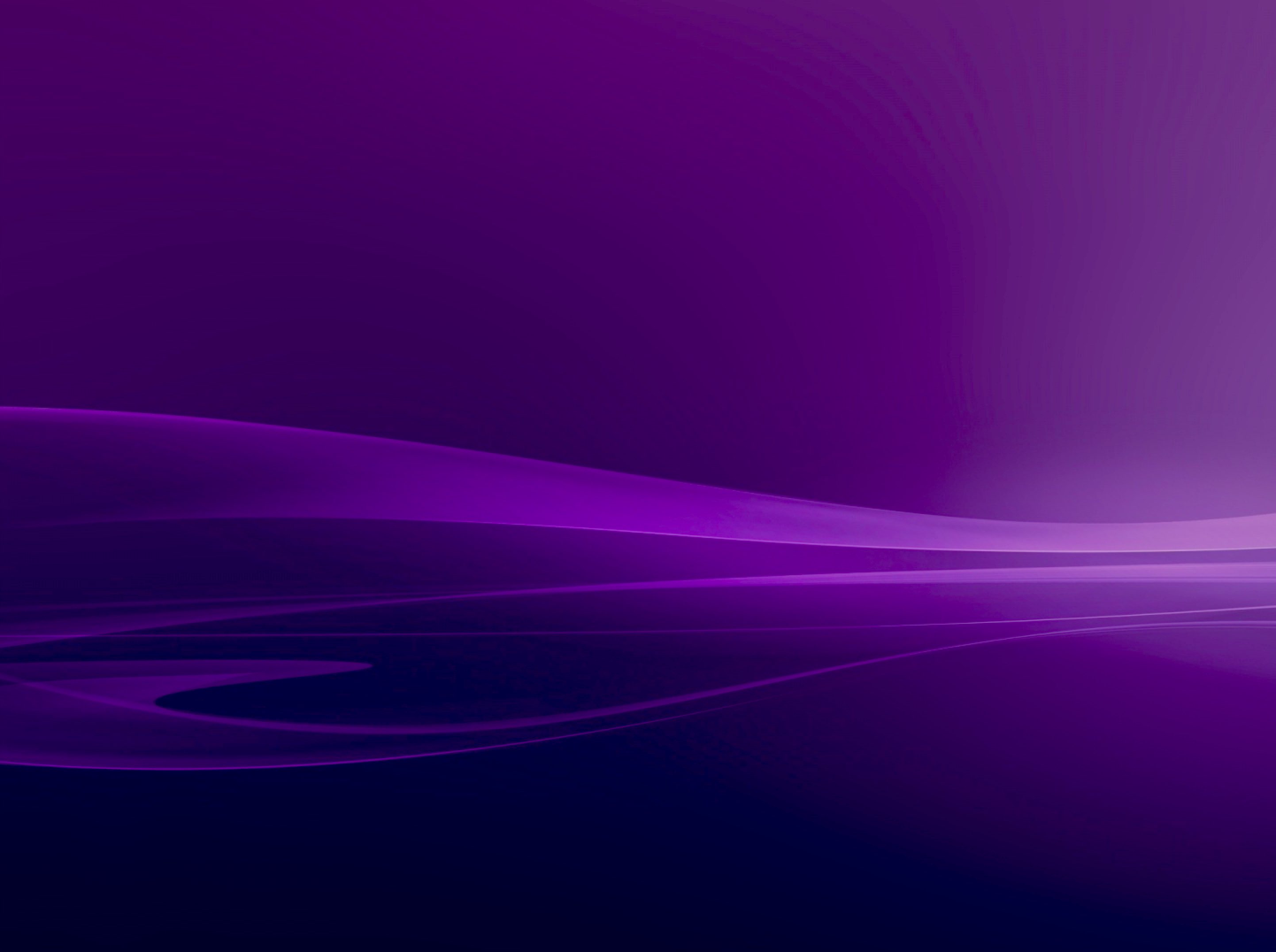 Пусть нас все люди позорят,В мире развратном клеймят,Веры нам светлые взоры,Будущность всё ж не затмят.
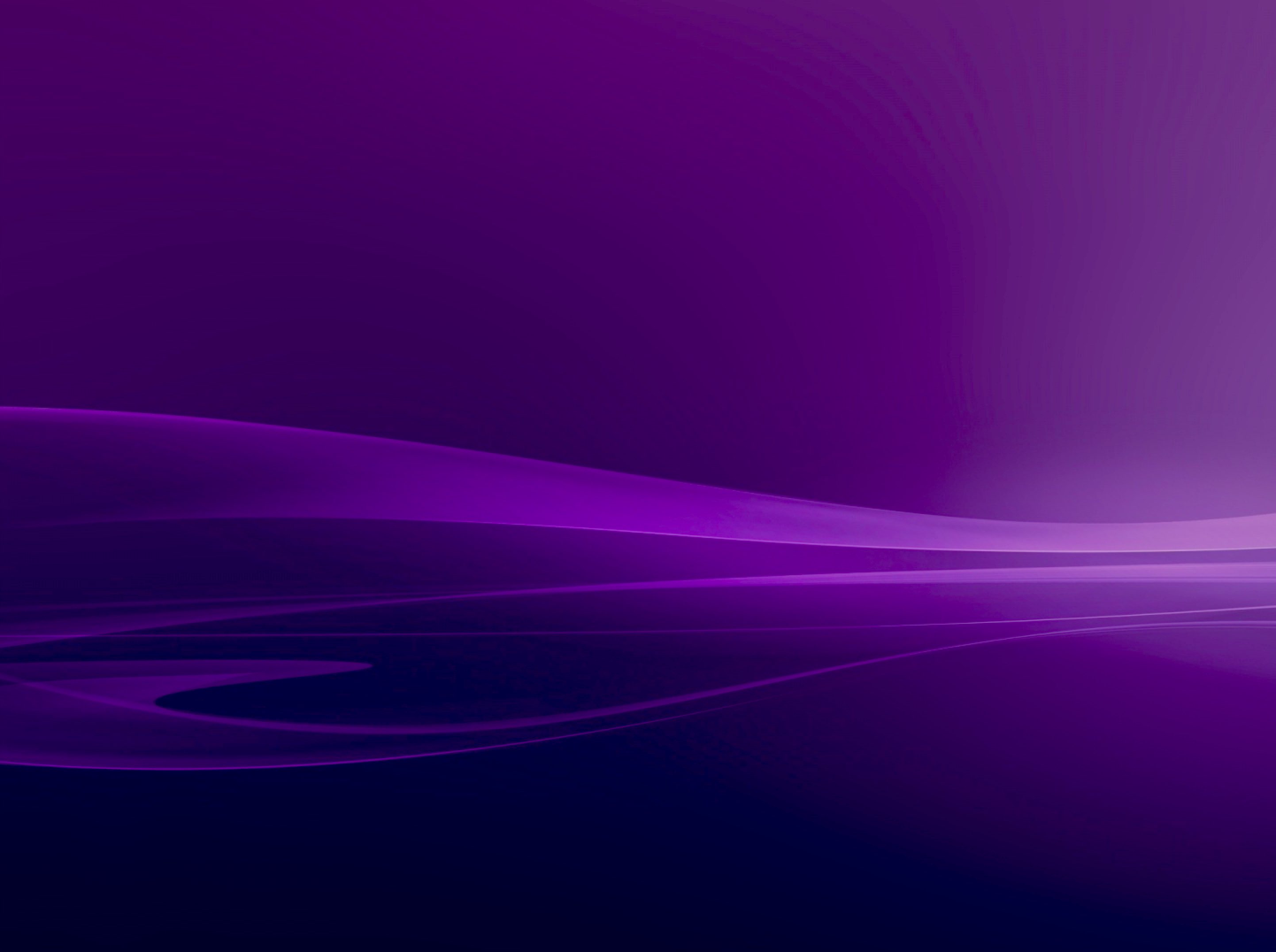 Припев:
Верой живоюВ мире сём узкой тропоюК небу мы верно дойдём,Вечную жизнь обретём.
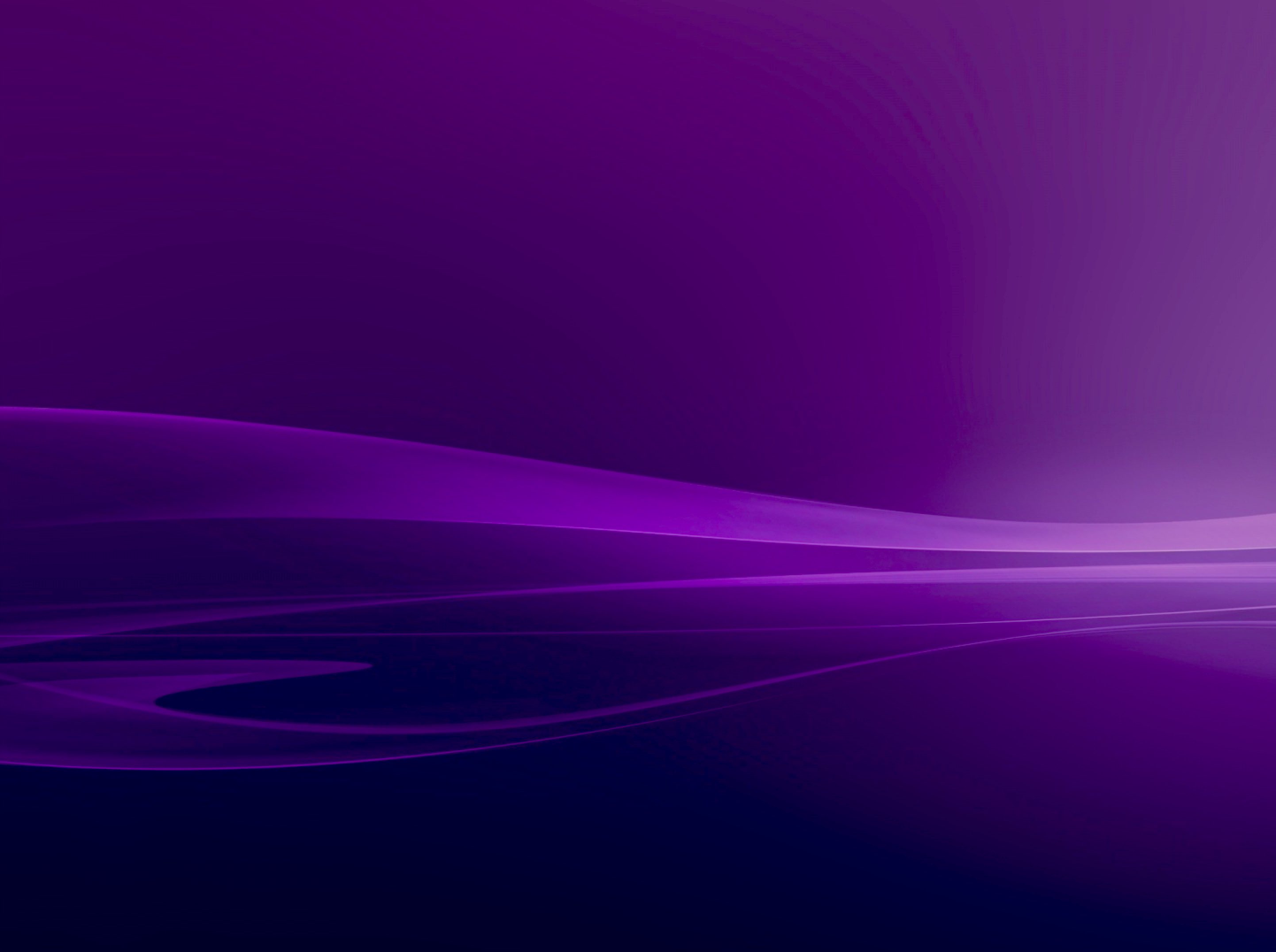 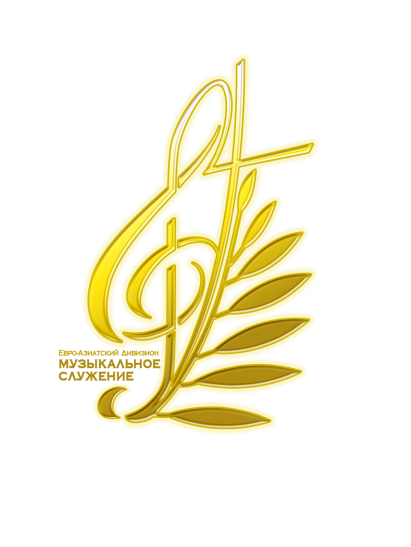 Песенное служение
ОСНОВЫ НАШЕЙ ВЕРЫ
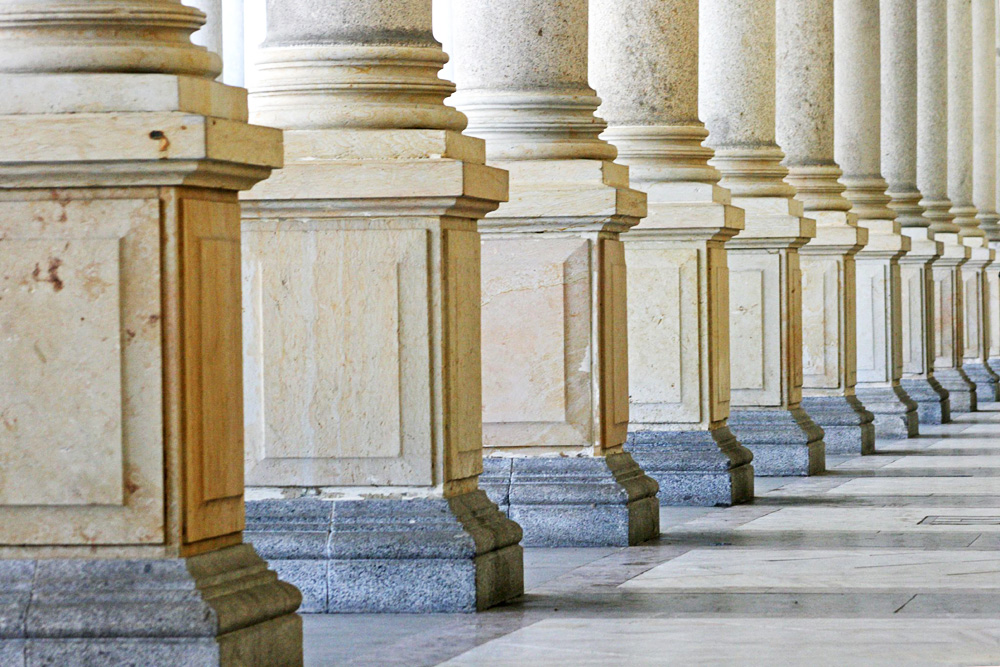 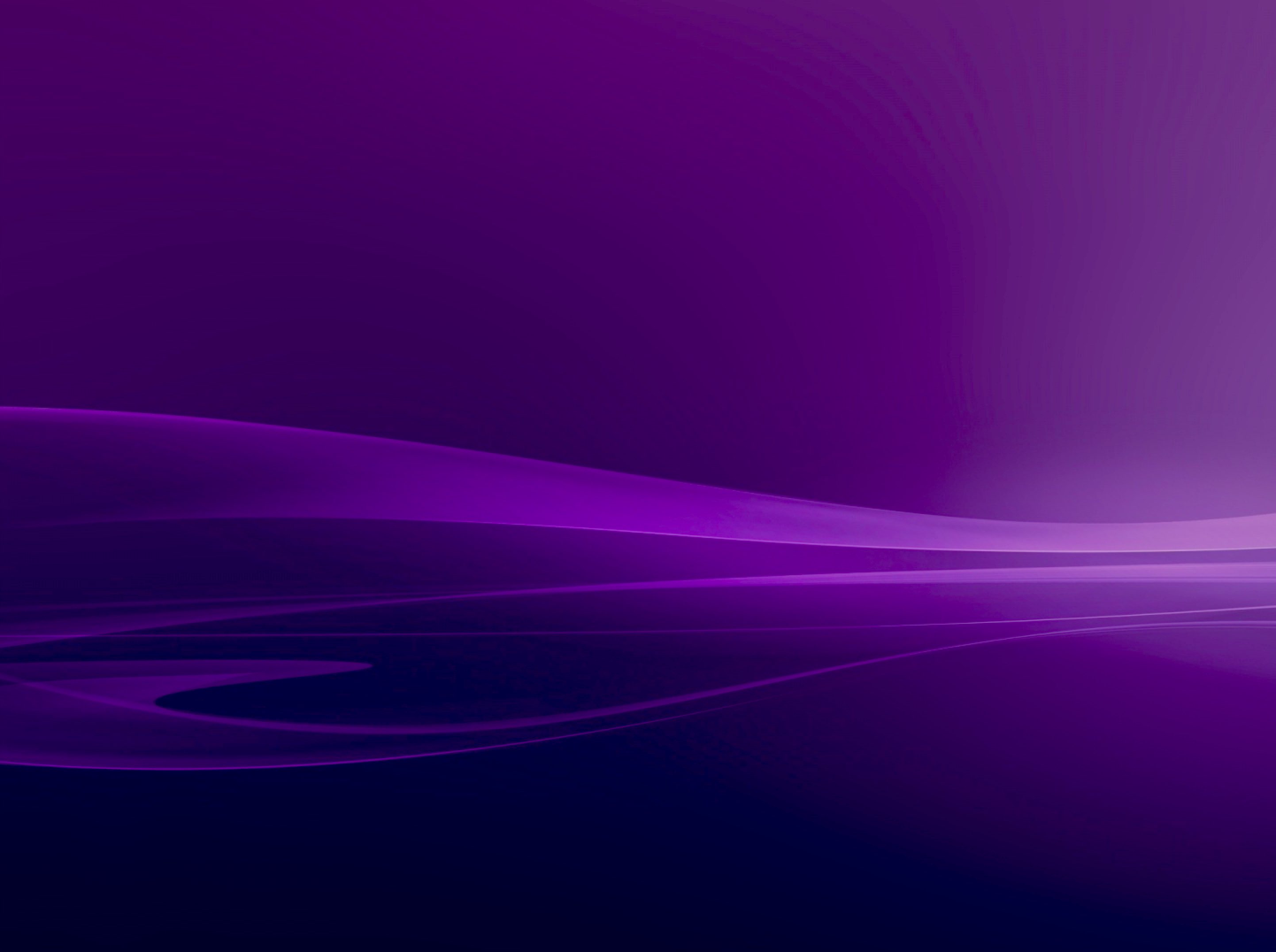 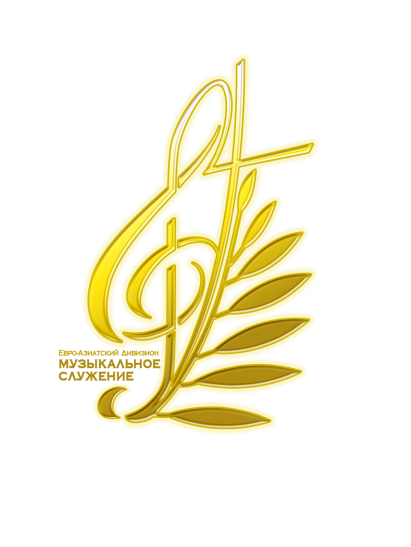 Песенное служение
ОСНОВЫ НАШЕЙ ВЕРЫ
«БОГ»
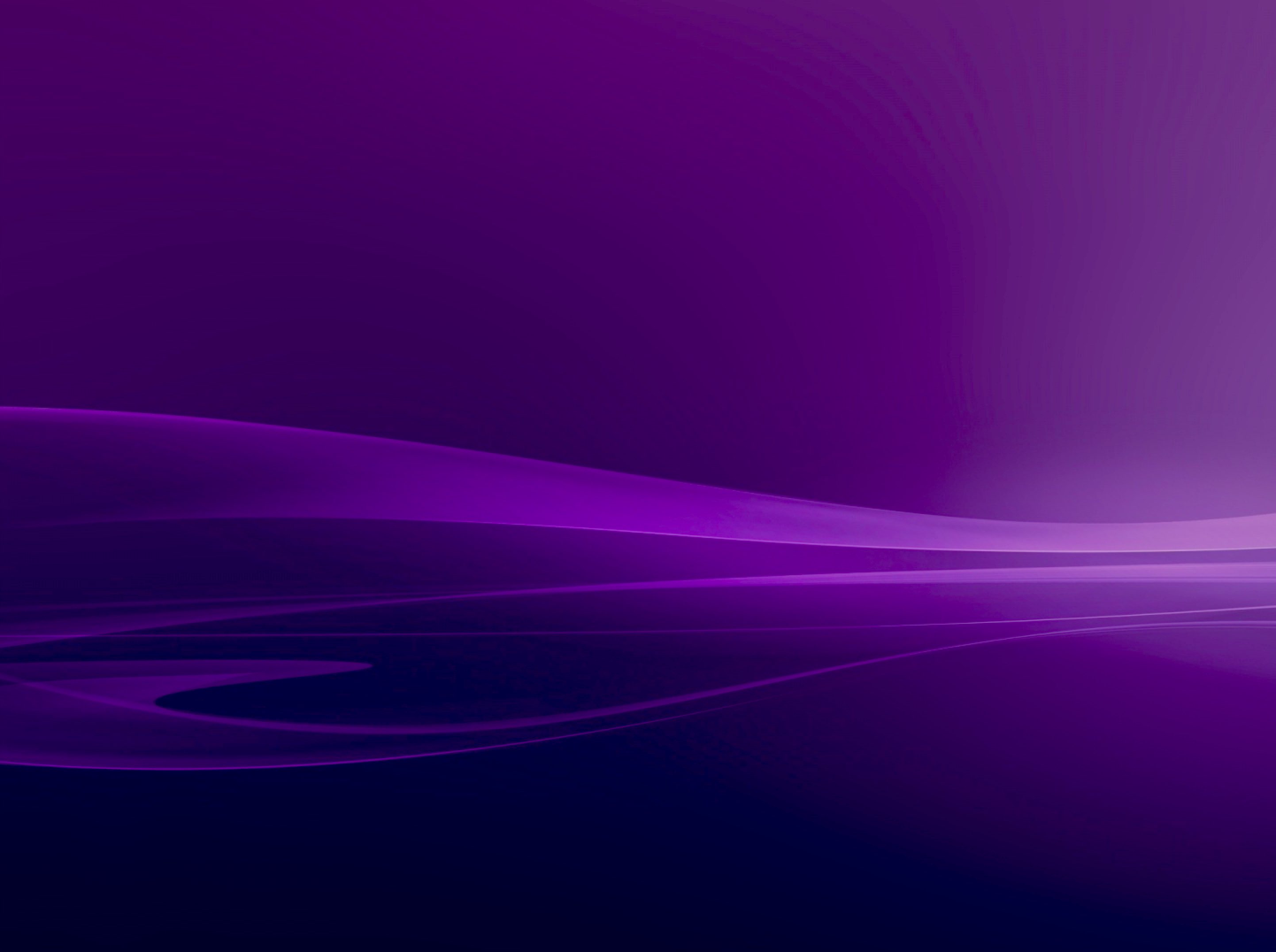 Доктрина 
«БОГ»
Бог един.
 Отец, Сын и Святой Дух – единство трех взаимовечных личностей. Бог бессмертен, всемогущ, всеведущ, превыше всего и вездесущ. Он безгрешен и выше человеческого понимания, однако познаваем посредством Его откровений о Себе Самом. Он вовеки достоин поклонения, чести и служения всего творения.
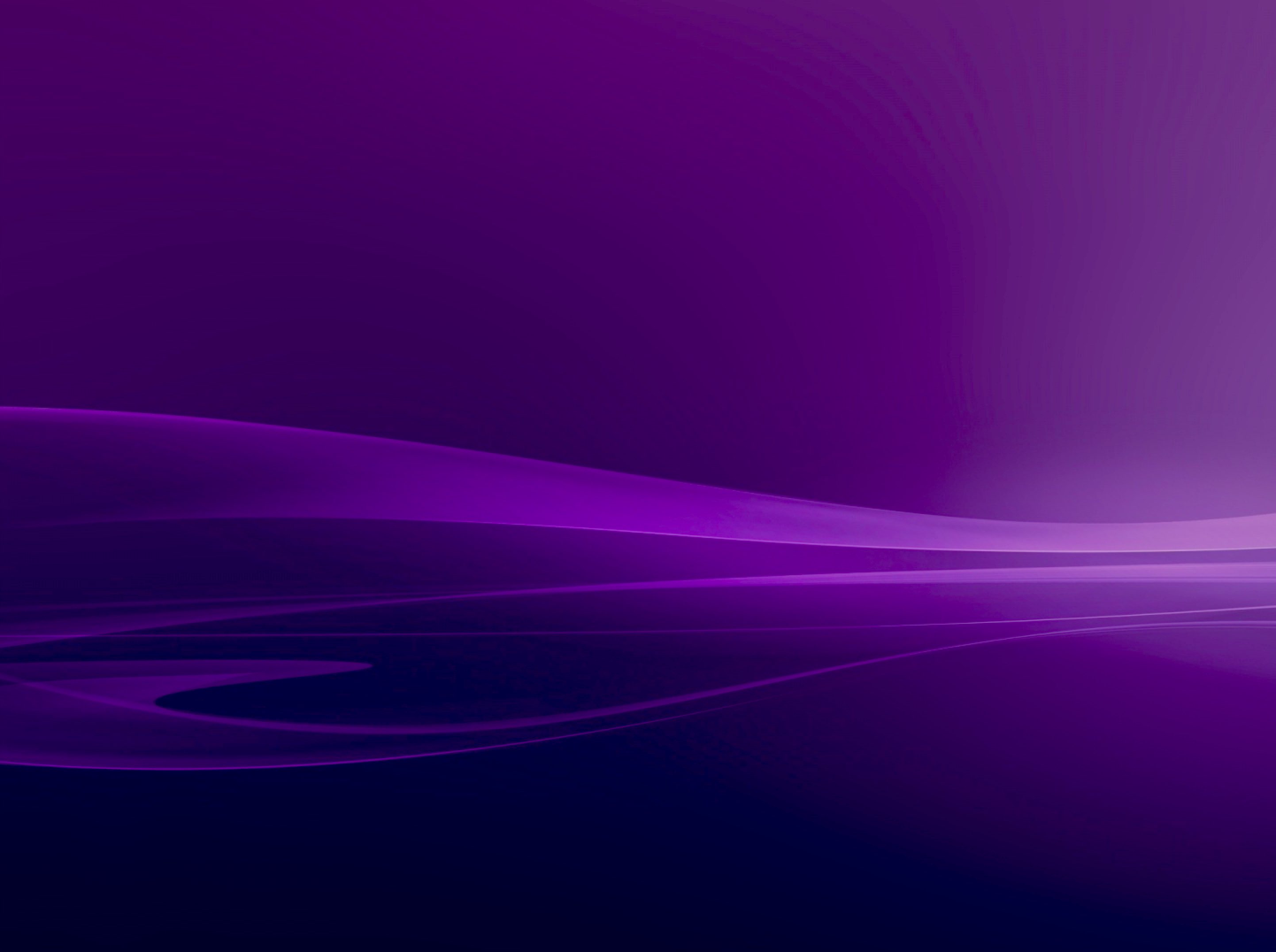 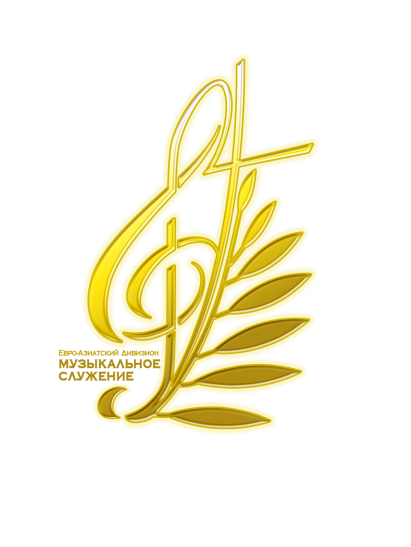 Песенное служение
Бог наш между нами
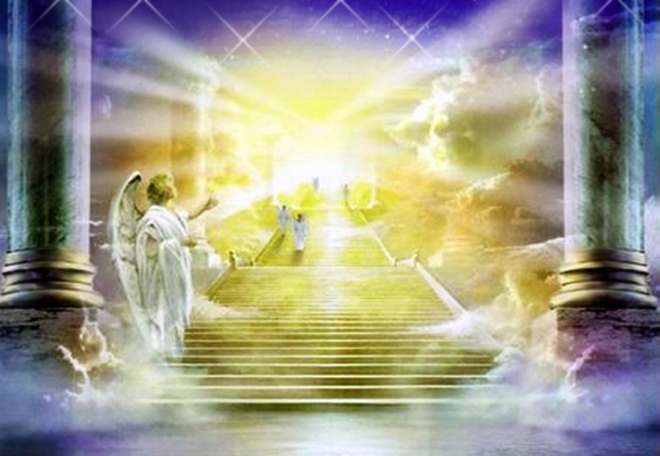 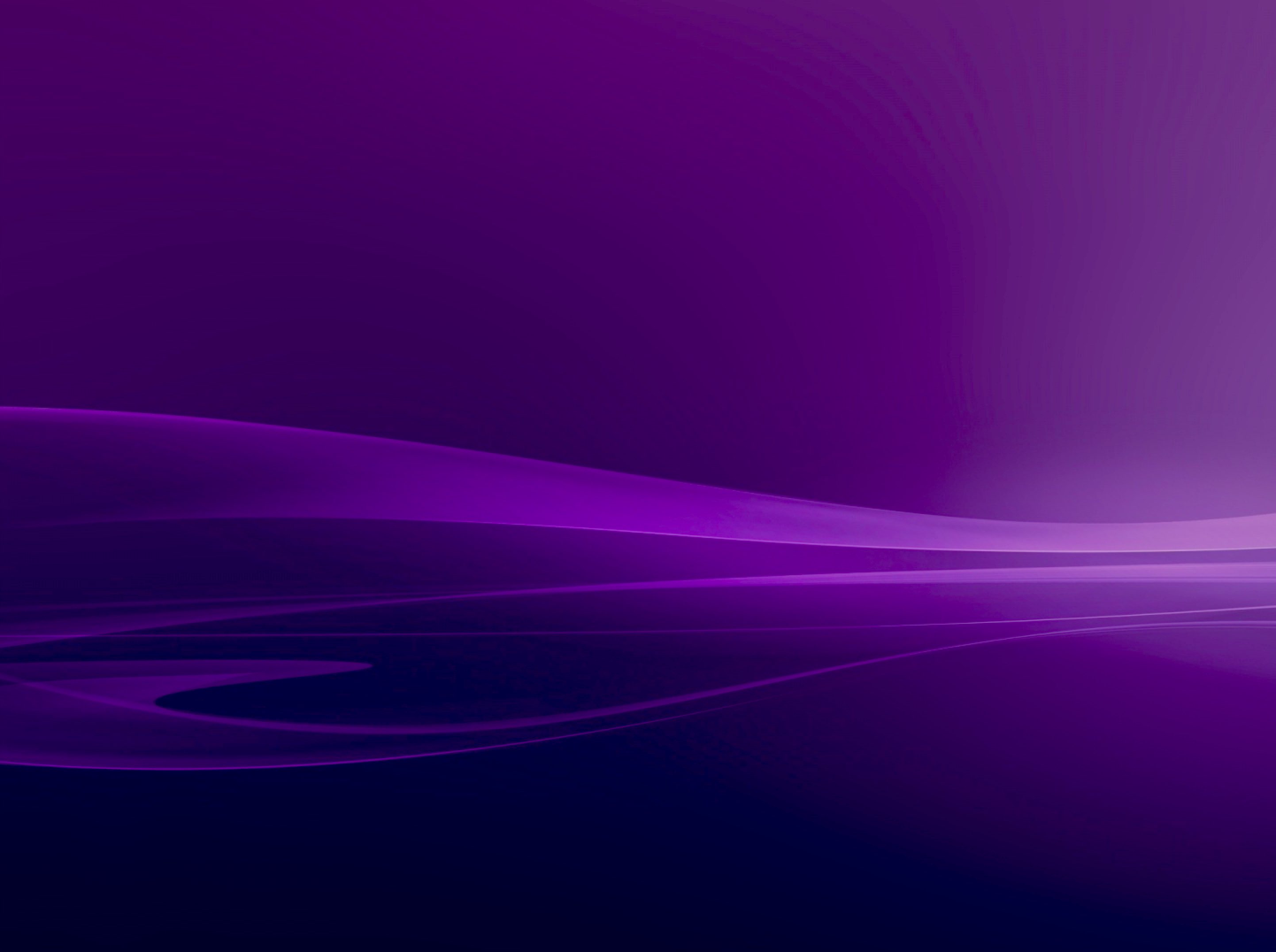 Бог наш между нами,Богу поклонимся,Пред Его лицо явимся.Посреди нас Бог наш,Все пред ним смиримсяИ с молитвой преклонимся.Все Творца и Отца славить поспешите,Гимн хвалы несите.
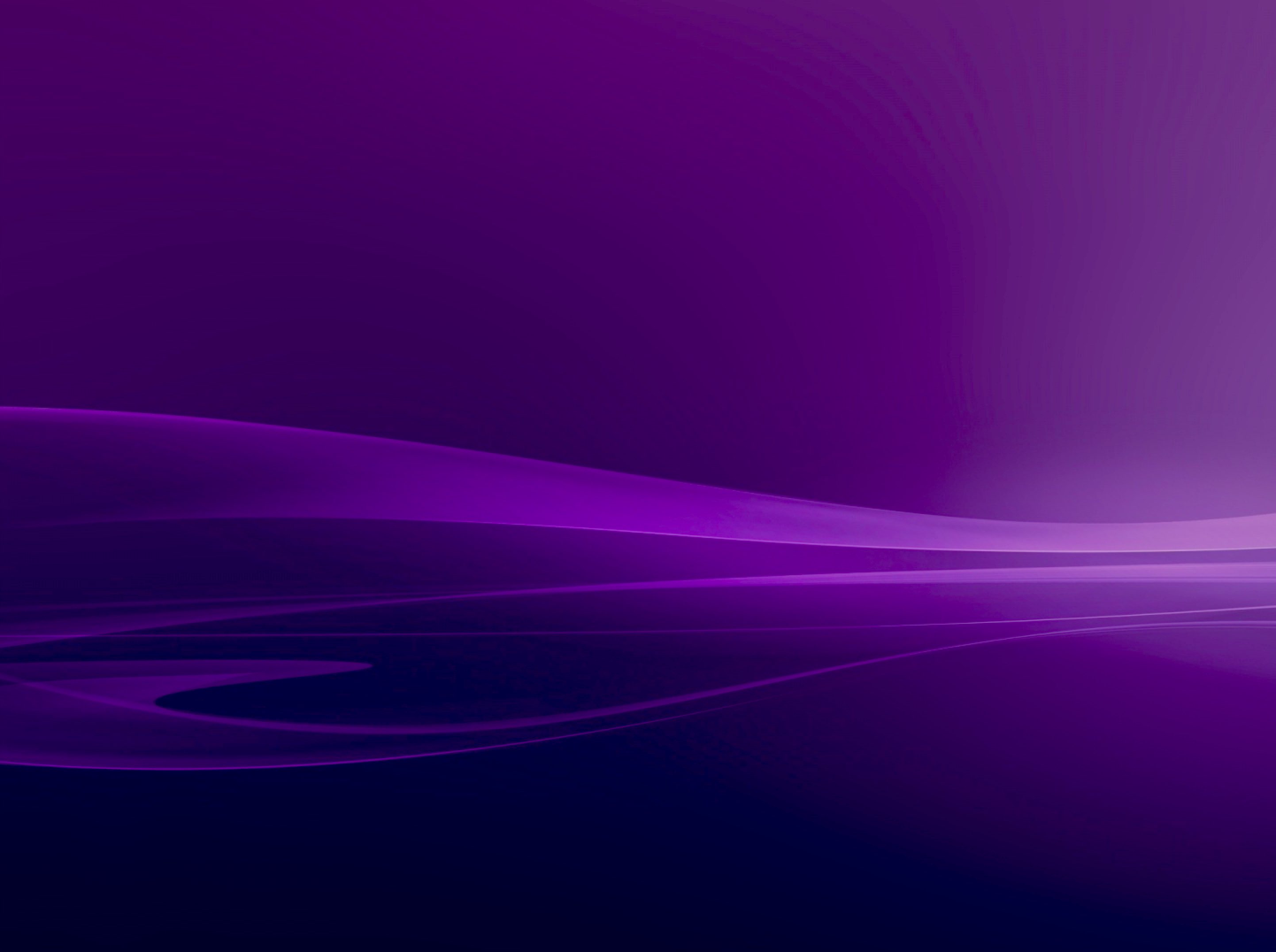 В неприступном свете,Боже, обитаешь,Ты мои стремленья знаешь;
Как цветок в сиянье Солнечного света
Расцветает пышным цветом,
Дай и мне в полнотеСвет постичь небесный, 
Дивный и чудесный.
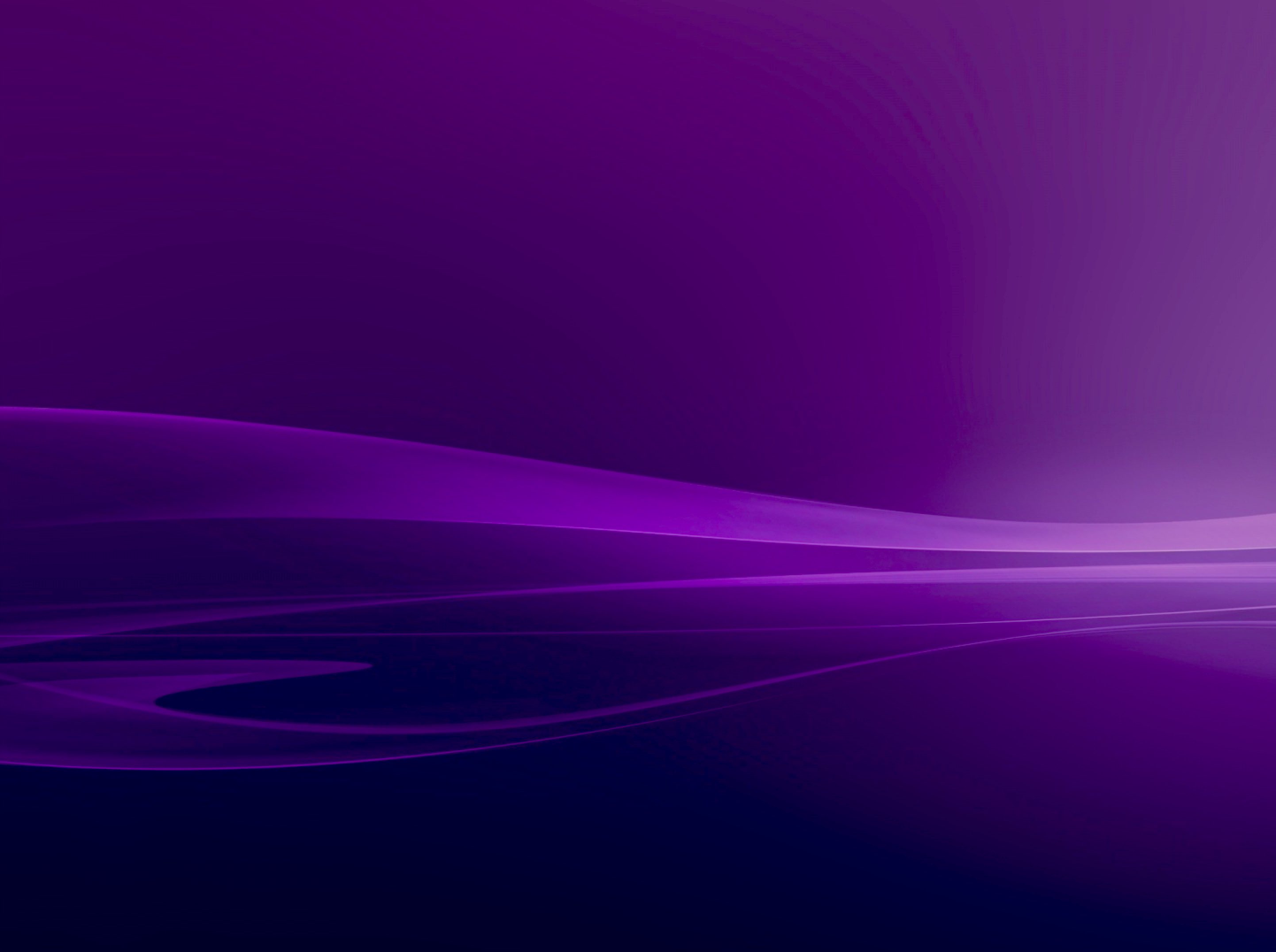 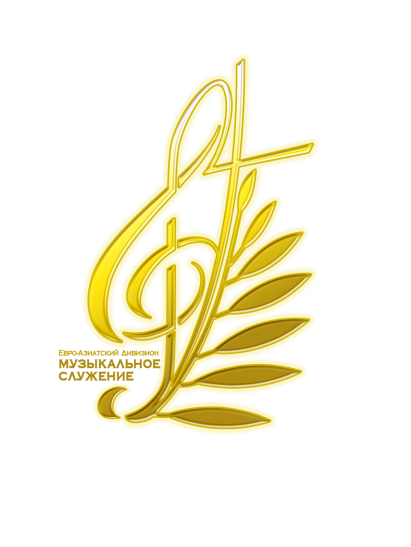 Песенное служение
Всем сердцем и душой
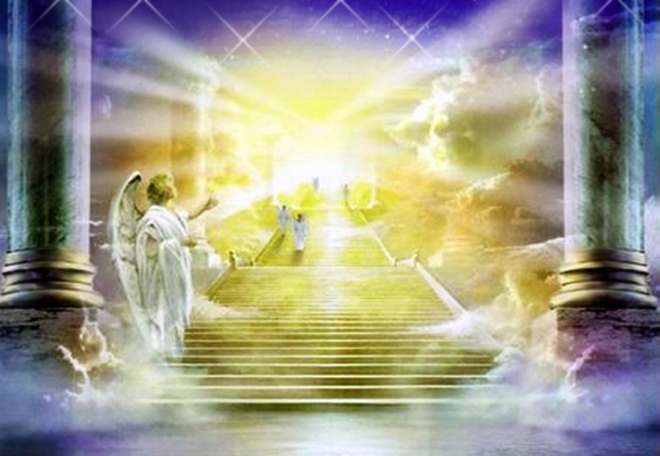 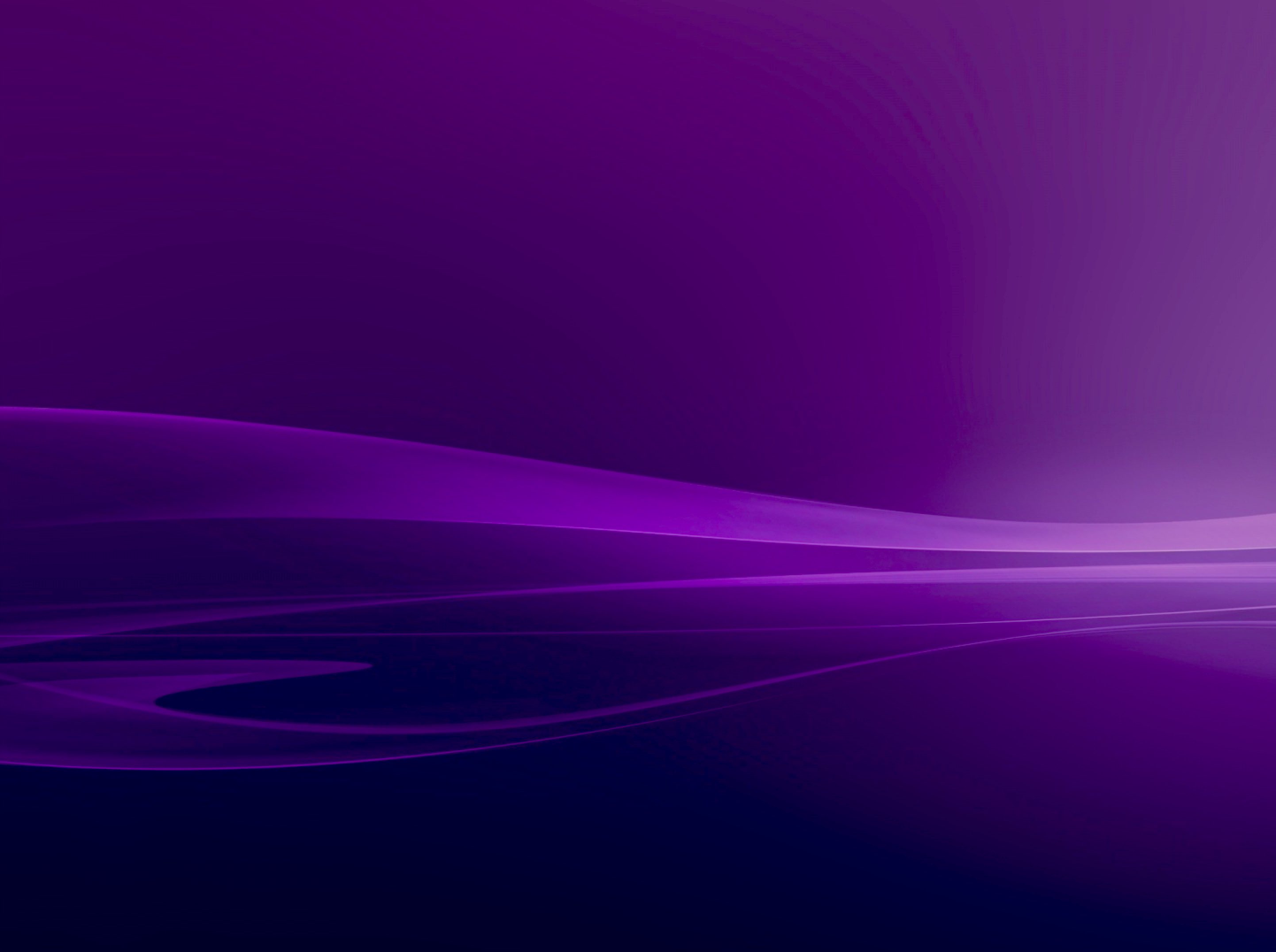 Всем сердцем и душой
Благодарите Бога,Он, – наш Отец благой, –  Нас одаряет много.Все нужды знает Он,В опасностях хранит,
От всех земных невзгодСпасенье нам дарит.
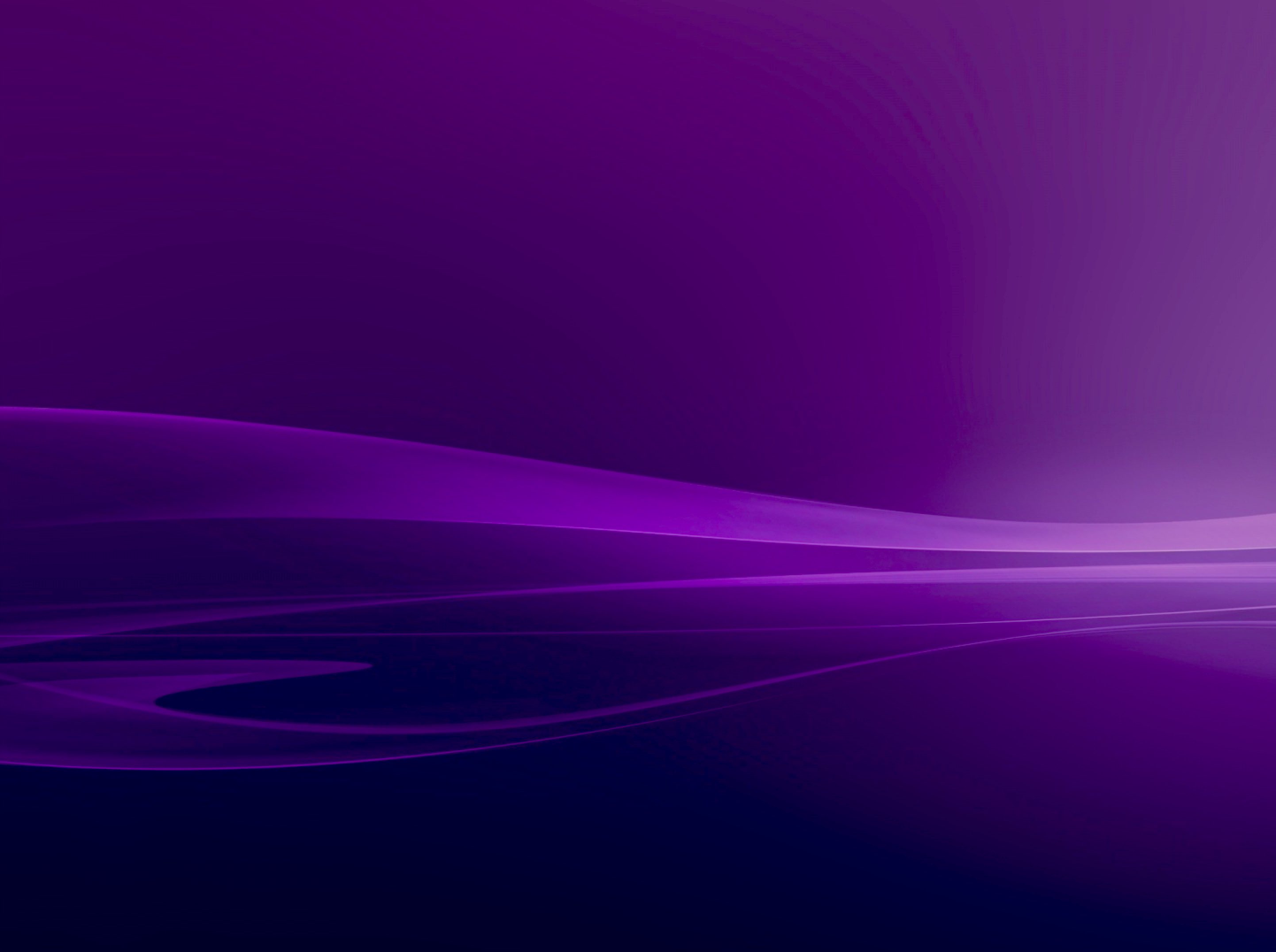 О, вечный, добрый Бог,В сей жизни скоротечнойДай веру, чтобы яИмел покой сердечный.И благостью ТвоейХрани, не оставляй,От всех земных скорбейМеня Ты избавляй.
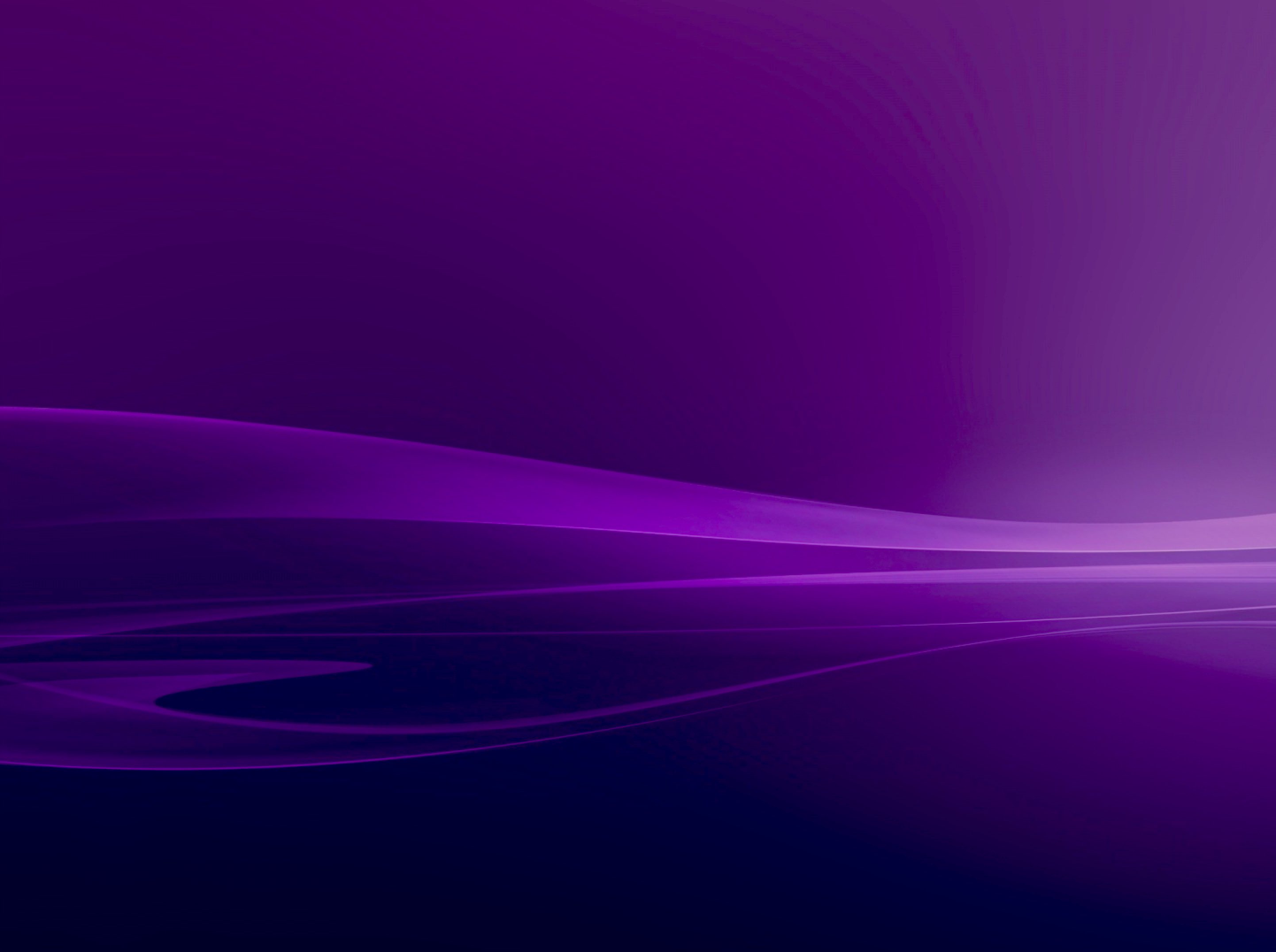 Достойную хвалуСпасителю воздайте.В восторженных псалмахИисуса прославляйте.Он нам дарит любовь
И нашу жизнь хранит,Ему вовек вековХвала принадлежит.
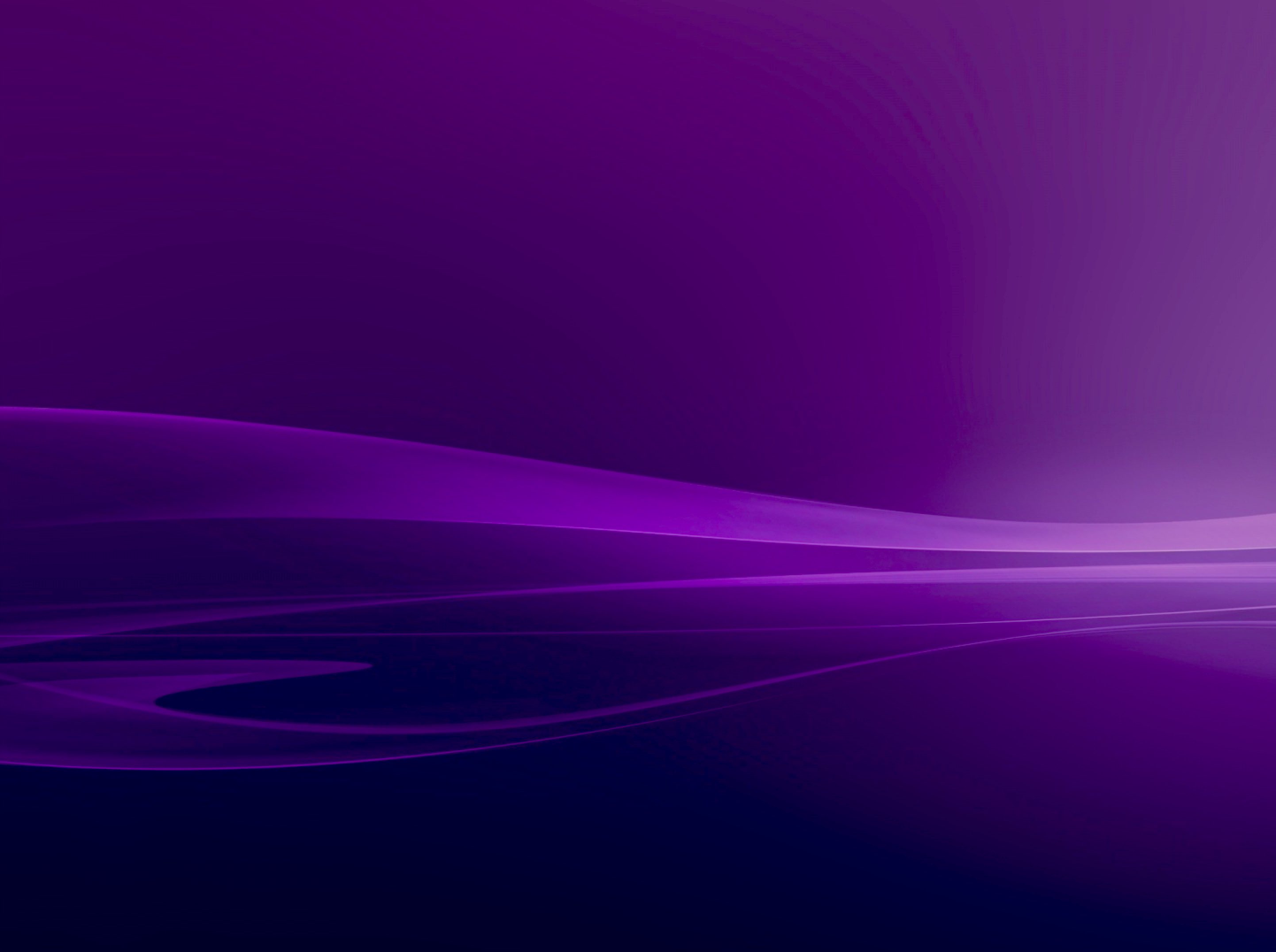 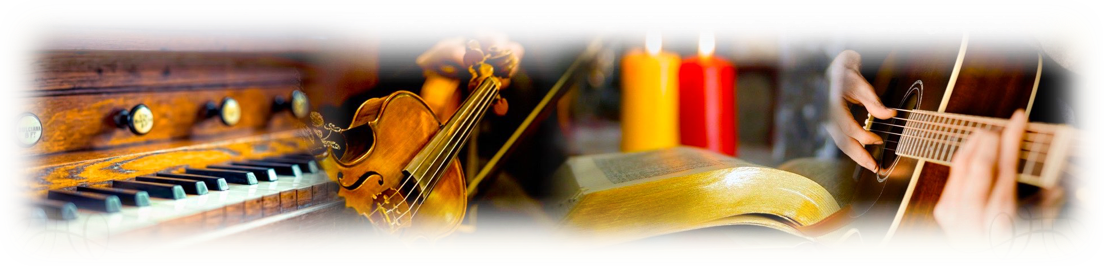 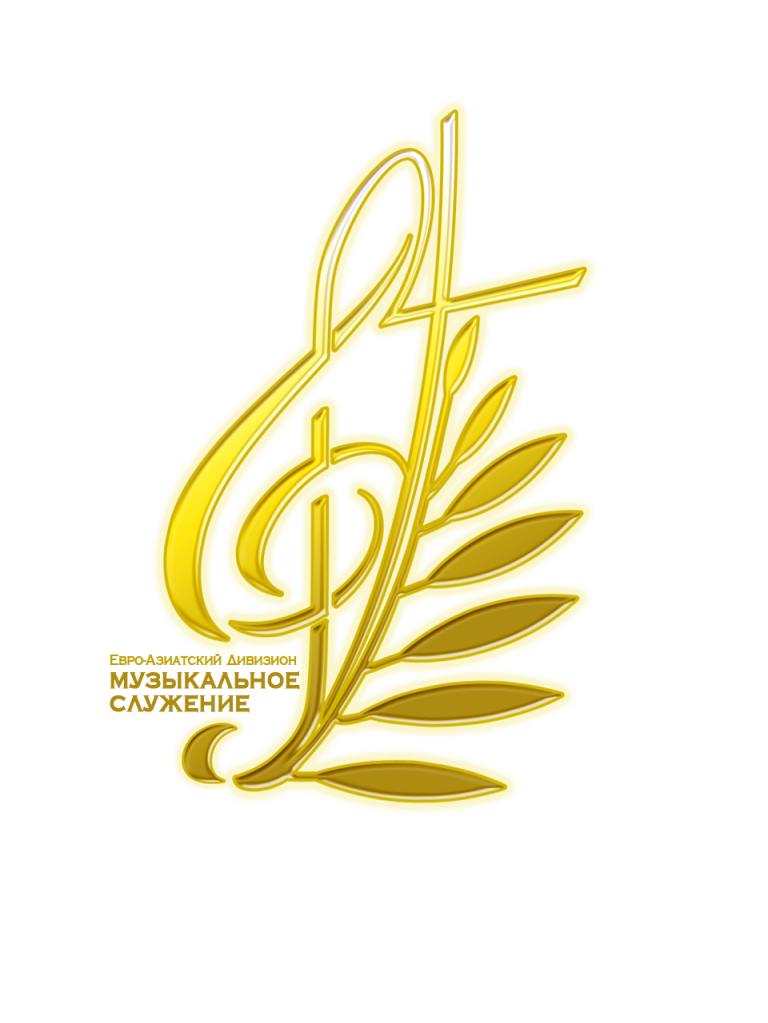 «Пусть живет в вас во всей своей полноте, 
во всей мудрости своей весть Христова;
вы же учите и наставляйте друг друга; 
с благодарностью в сердце пойте Богу 
псалмы, и гимны, и песнопения»

Колос. 3:16
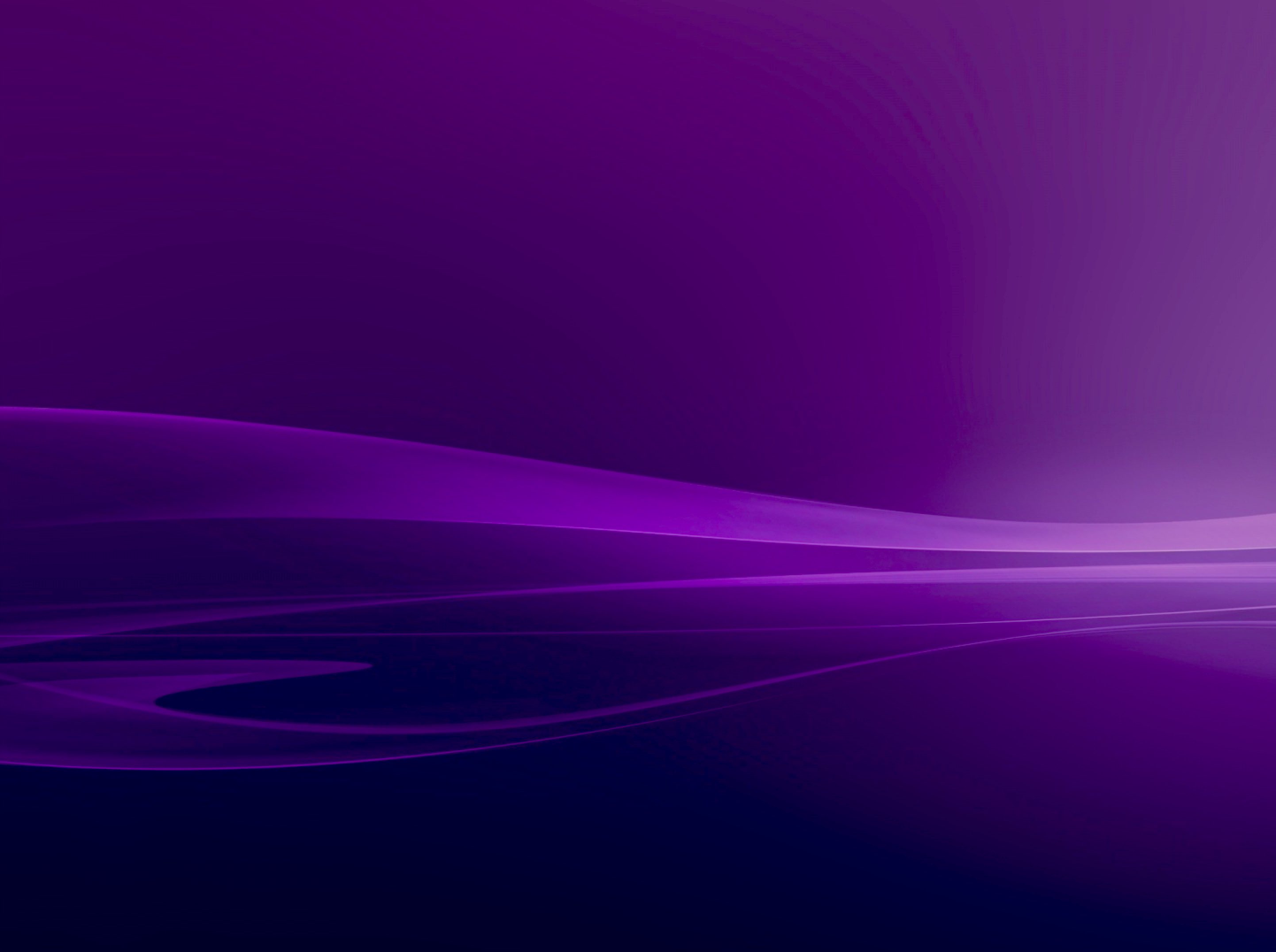 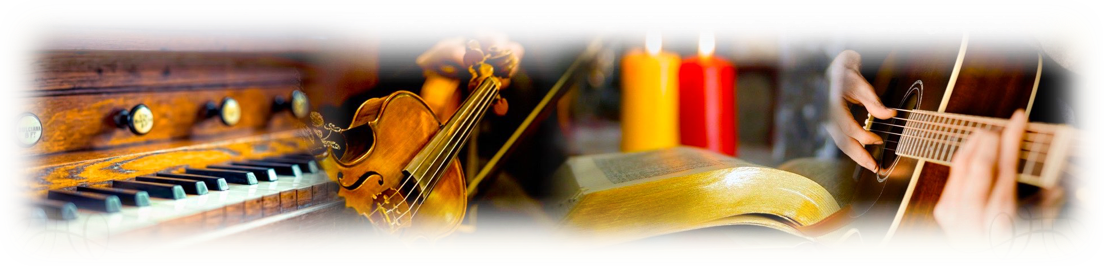 Живая Церковь – 
это поющая Церковь!